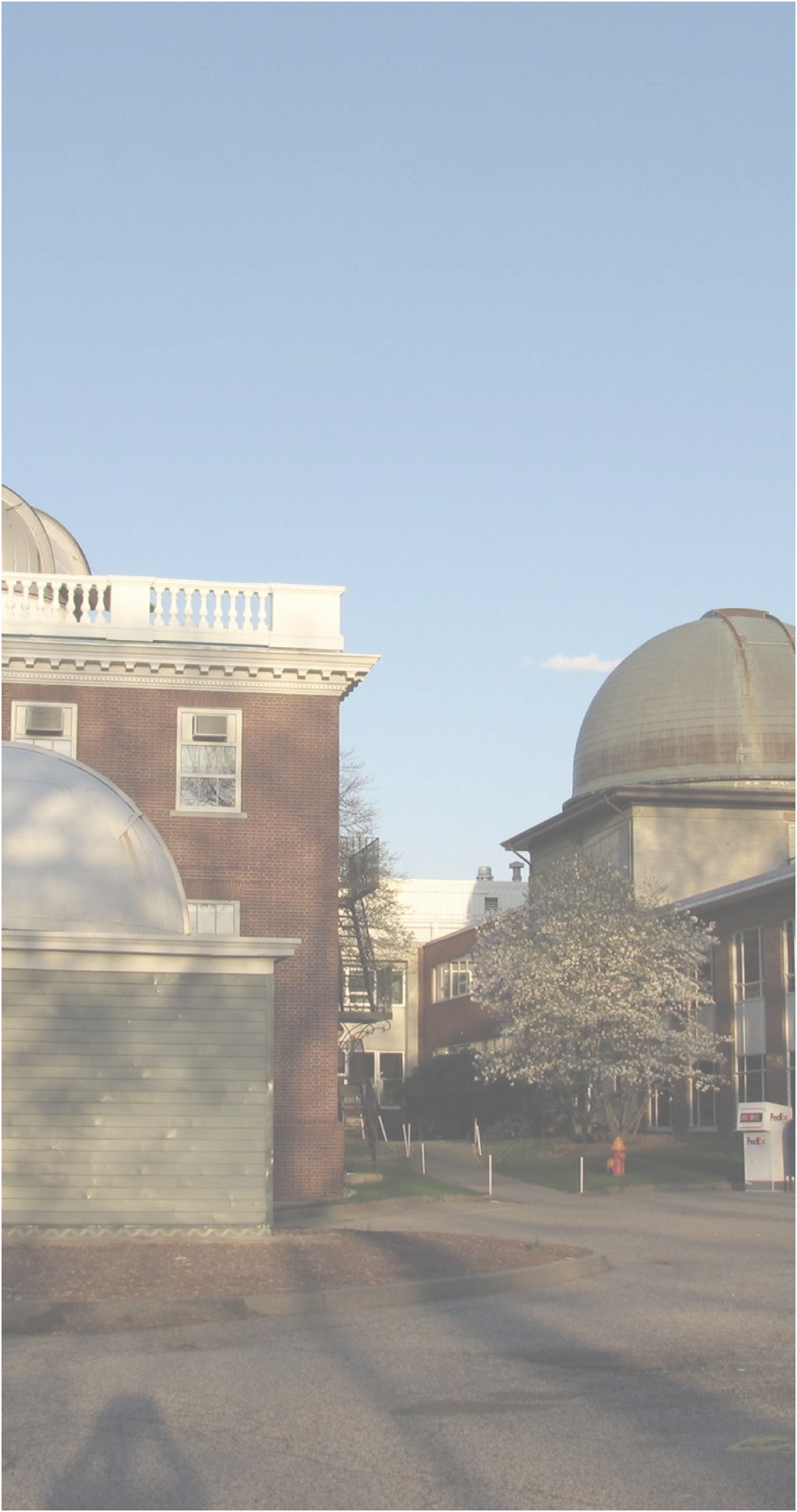 Minor Planet Center
 2024 Update
Matthew Payne
Center for Astrophysics | Harvard & Smithsonian
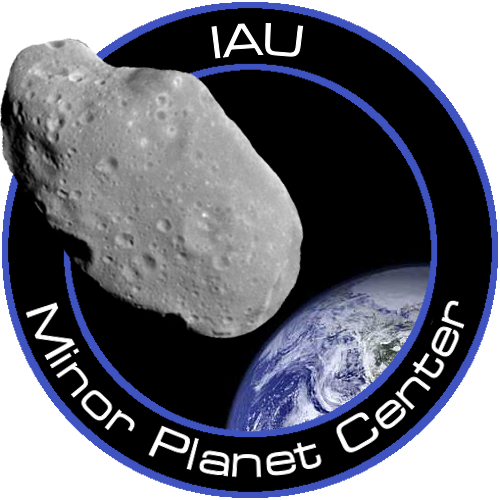 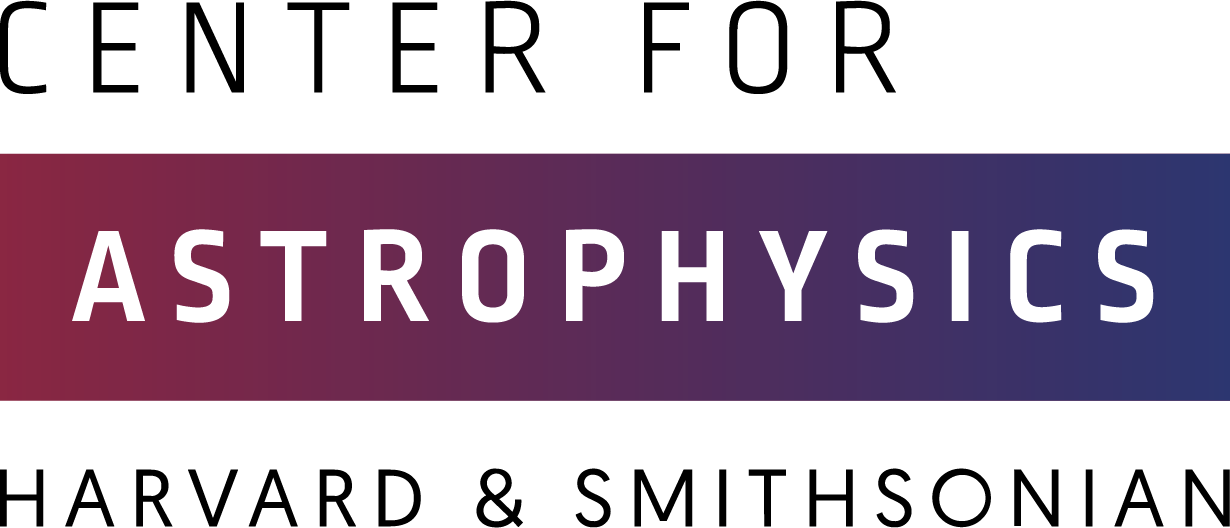 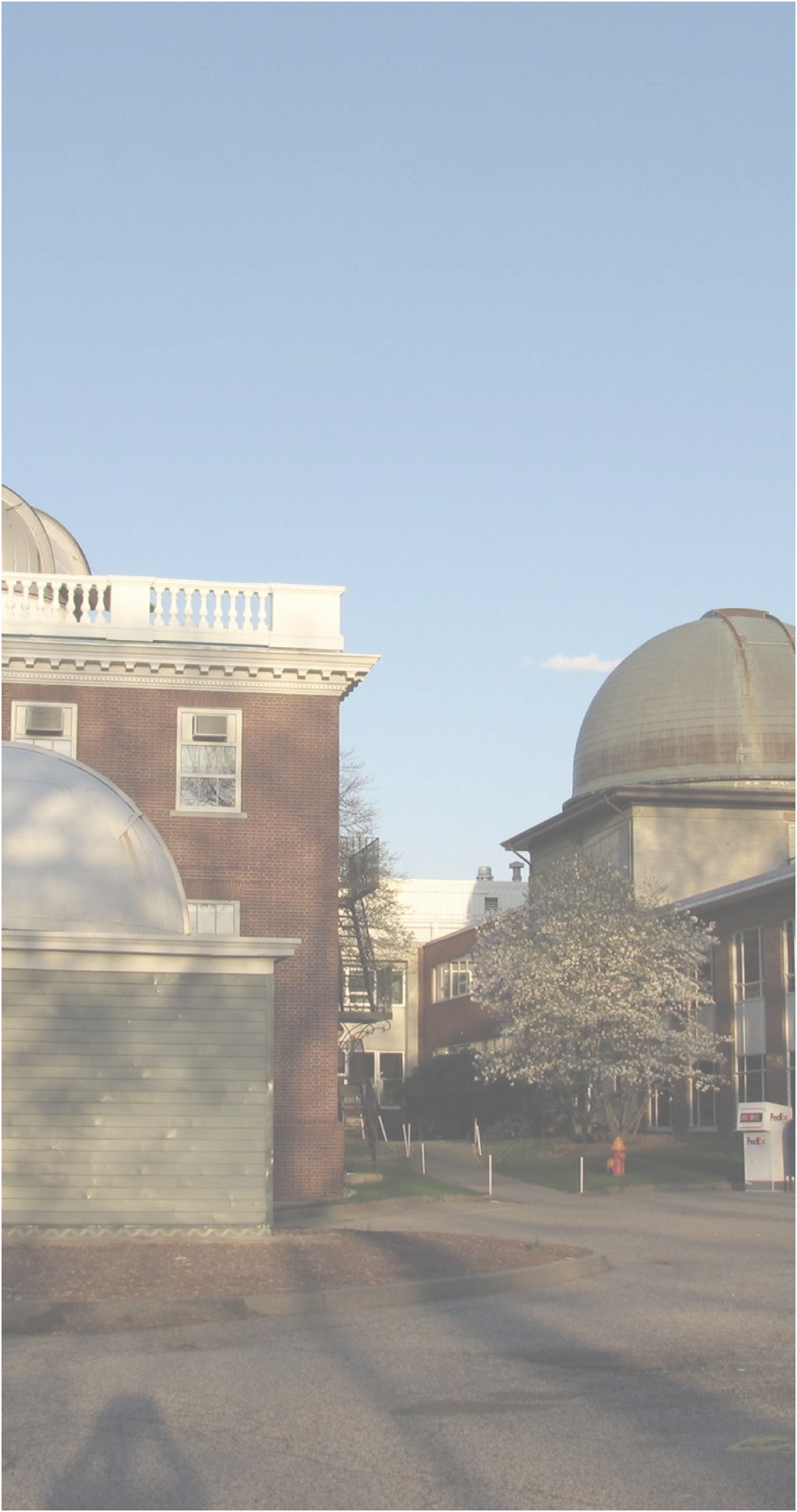 Community Interactions
Newsletters
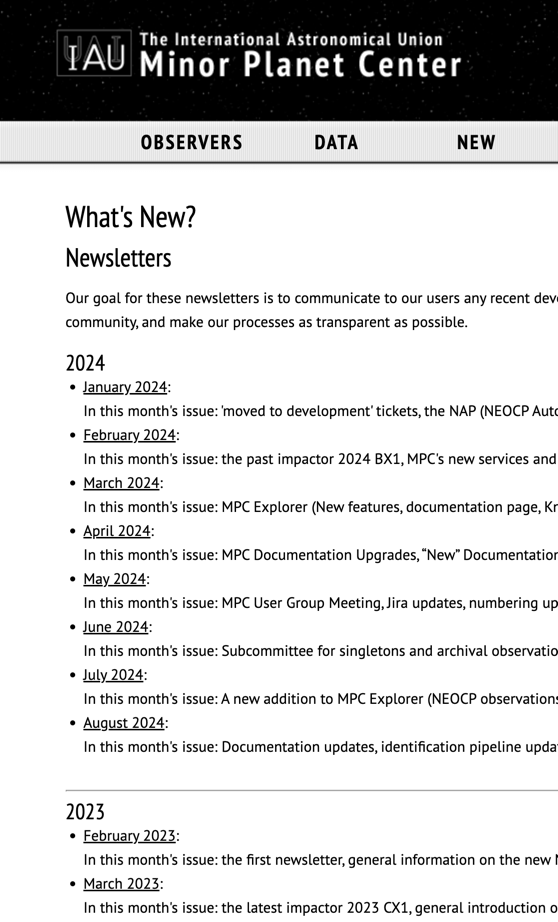 Monthly Newsletter

Announce new developments
Provide advice
Solicit community feedback

Download 

URL:
          https://minorplanetcenter.net/mpcops/new/newsletters/
QR Code
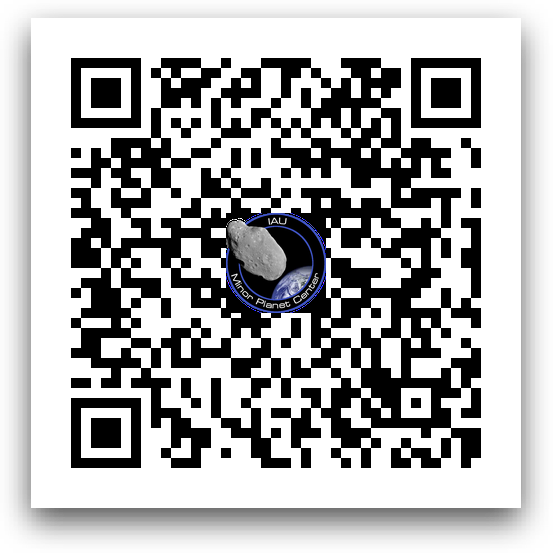 ‹#›
‹#›
Jira Helpdesk
Jira Helpdesk

Dedicated help-desk functionality.
Queries
Bug reports
Requests


Access 

https://minorplanetcenter.net/contact

https://mpc-service.atlassian.net/servicedesk/customer/portals
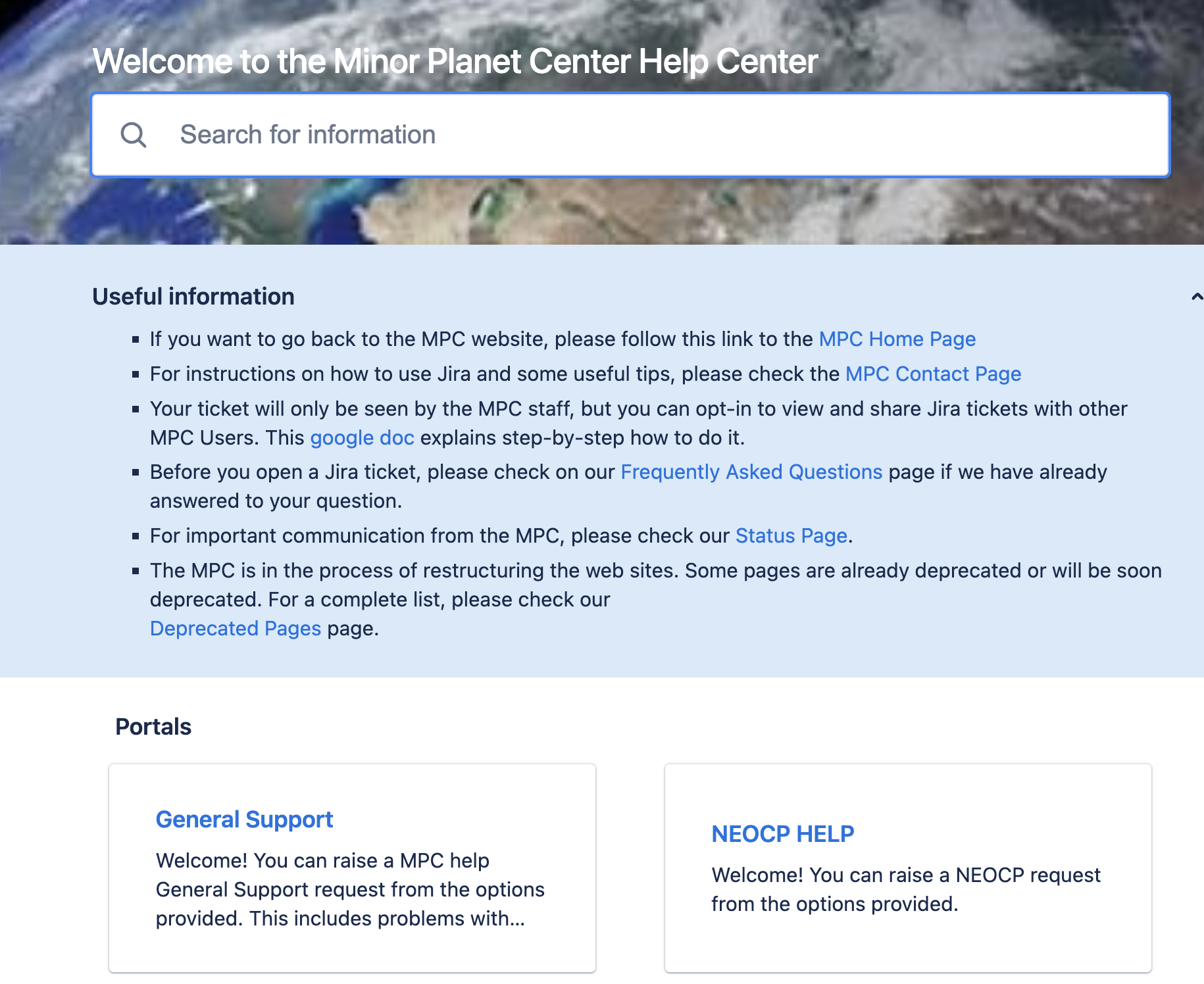 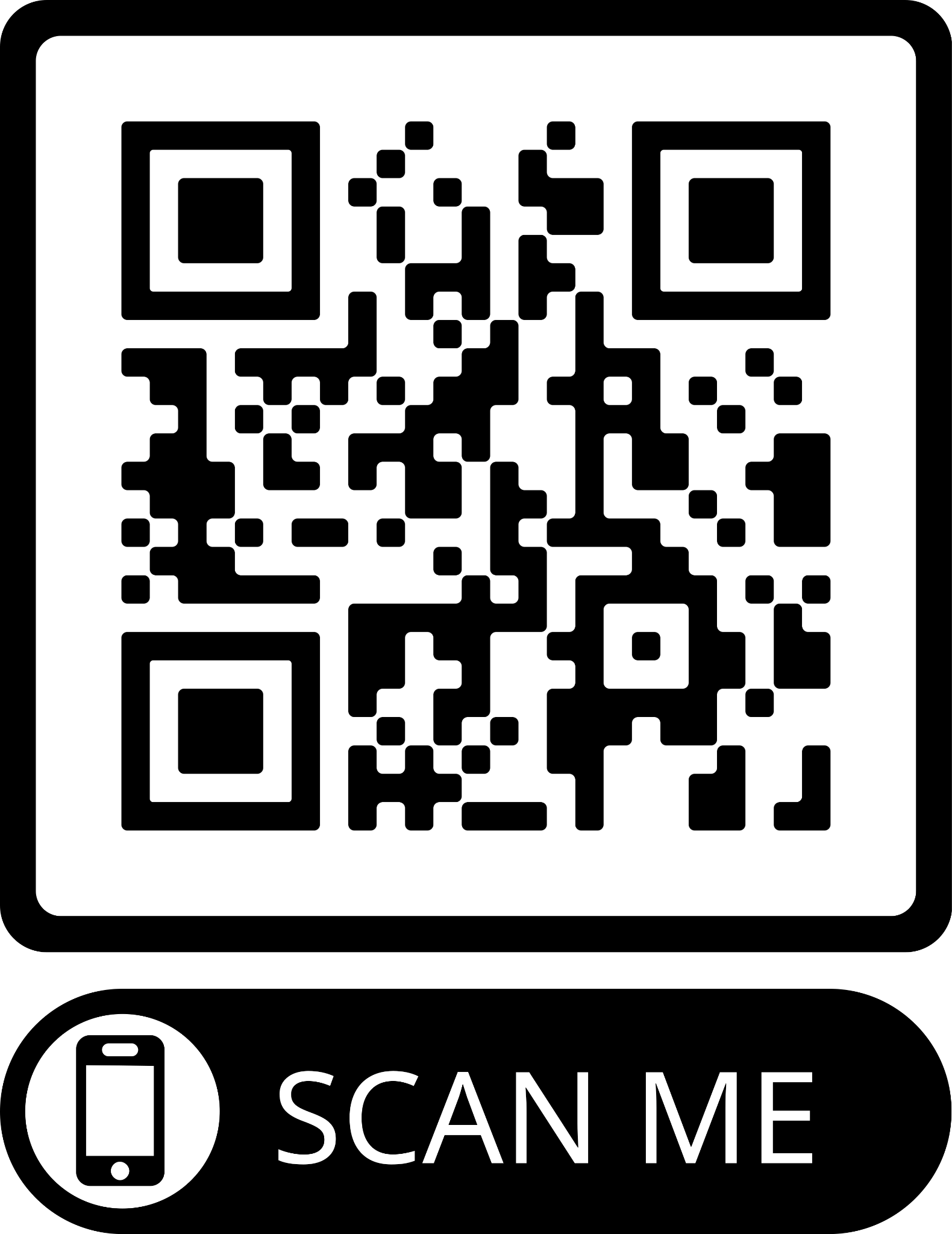 ‹#›
‹#›
Archival Submissions Committee
Announced in June 2024 Newsletter

In reaction to concerns regarding occasional erroneous measurement of archival data. 
Single measurements especially problematic when no other observations available in an opposition:
Can significantly change calculate orbit and impact probability.

The MPC and the MUG have formed a committee of impartial external experts to help review individual cases.
6 members: PanSTARRS, ATLAS, Catalina, and NEOWISE, one member with follow-up experience, and one non-NASA-funded astrometry expert
Committee members provide advice: 
To submitters regarding preferred methodology 
To MPC regarding accuracy of submitted data

Started to implement this new mechanism on a few test cases.
Committee members interact with the submitter via Jira ticket.
Postage-stamp images can be requested and analyzed
‹#›
‹#›
Conferences/Meetings/Workshops
The MPC has put a lot of effort into increasing their presence during large conferences and medium or small meetings or workshops.  

In the last two years (2023 and 2024), MPC’s staff members have attended or are going to attend the following large conferences:
PDC, April 2023, Vienna
ACM, June 2023, Flagstaff
DPS, October 2023, San Antonio
TNO meeting, June 2024, Taipei
IAU, August 2024, Cape Town
DPS, October 2024, Boise 

We have also attended smaller size meetings, equally important for the NEO/Asteroid community, such as:
SBN User Group meetings
SBAG 
IAWN
Radar
ADASS 
NEOO

And workshops in preparation for V. Rubin and NEO Surveyor:
LSST Science Collaboration meetings
NEO Surveyor Science Workshop 

In addition to that, we are also very active inside the CfA and for outreach events in Cambridge and outside the US.
‹#›
[Speaker Notes: Remember to say why we think this is important]
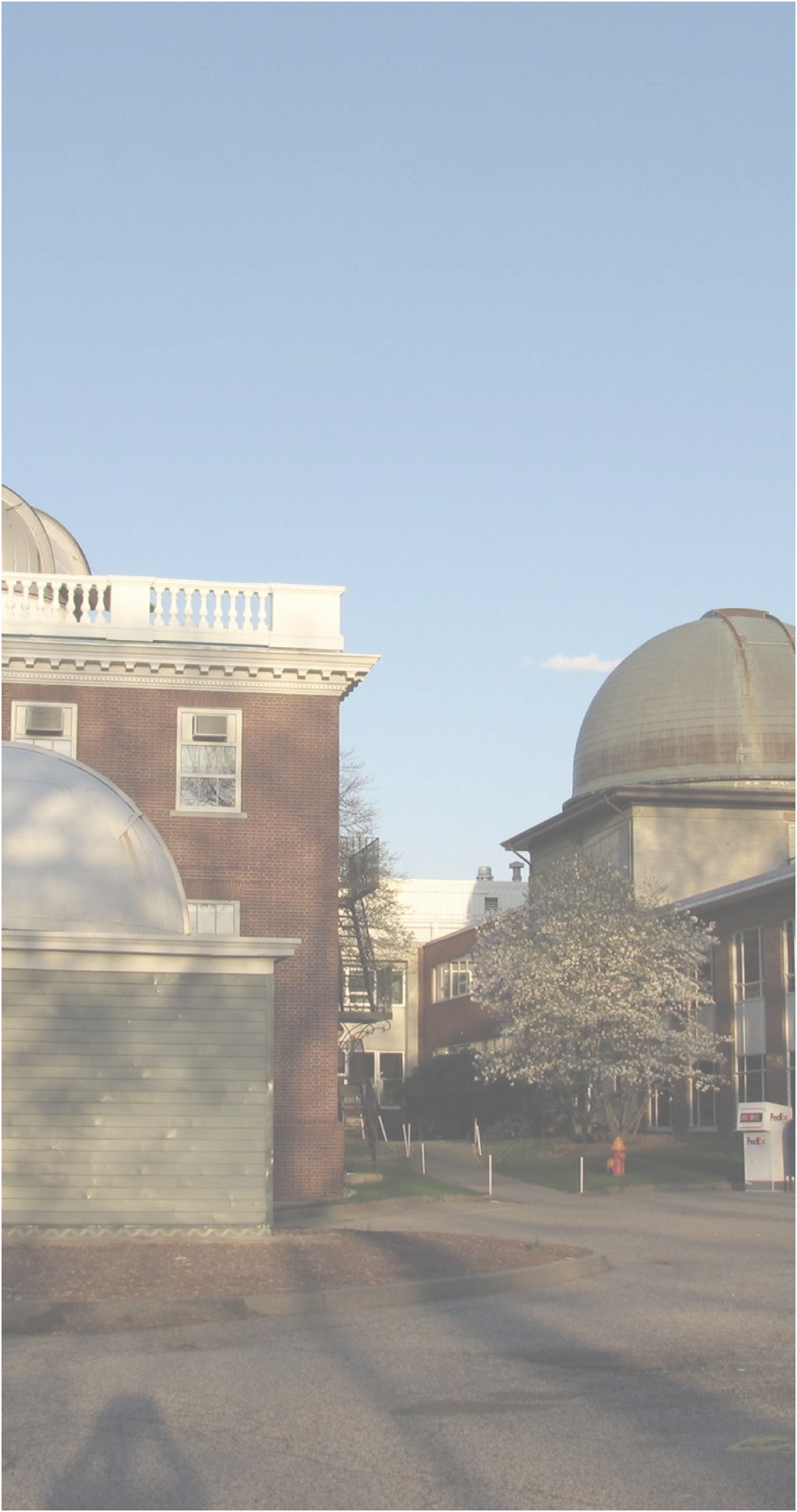 New Services and Data Products
MPC Explorer
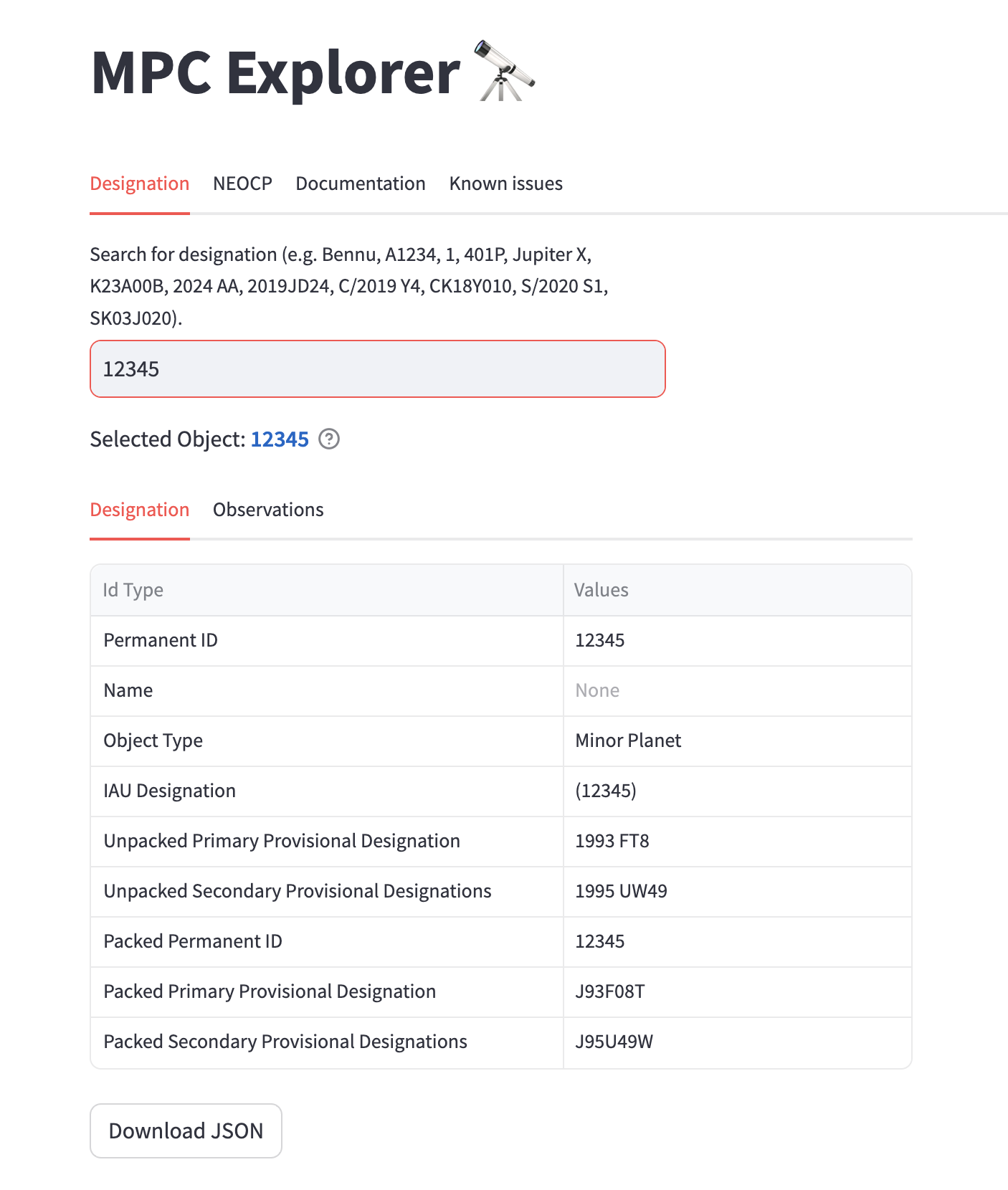 Replacement for our db_search functionality


Available Now  
Designations and Identifications 
Observations 
NEOCP

Coming Soon
Orbits 
Discovery Details 

Access Methods
Web-forms 
API

URL & QR-Code

https://data.minorplanetcenter.net/explorer/
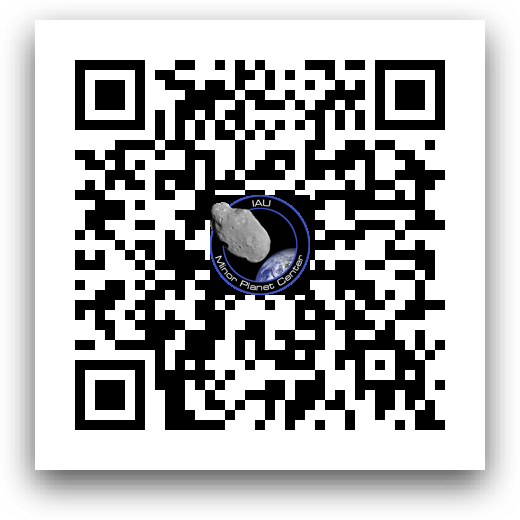 ‹#›
‹#›
Database Replication
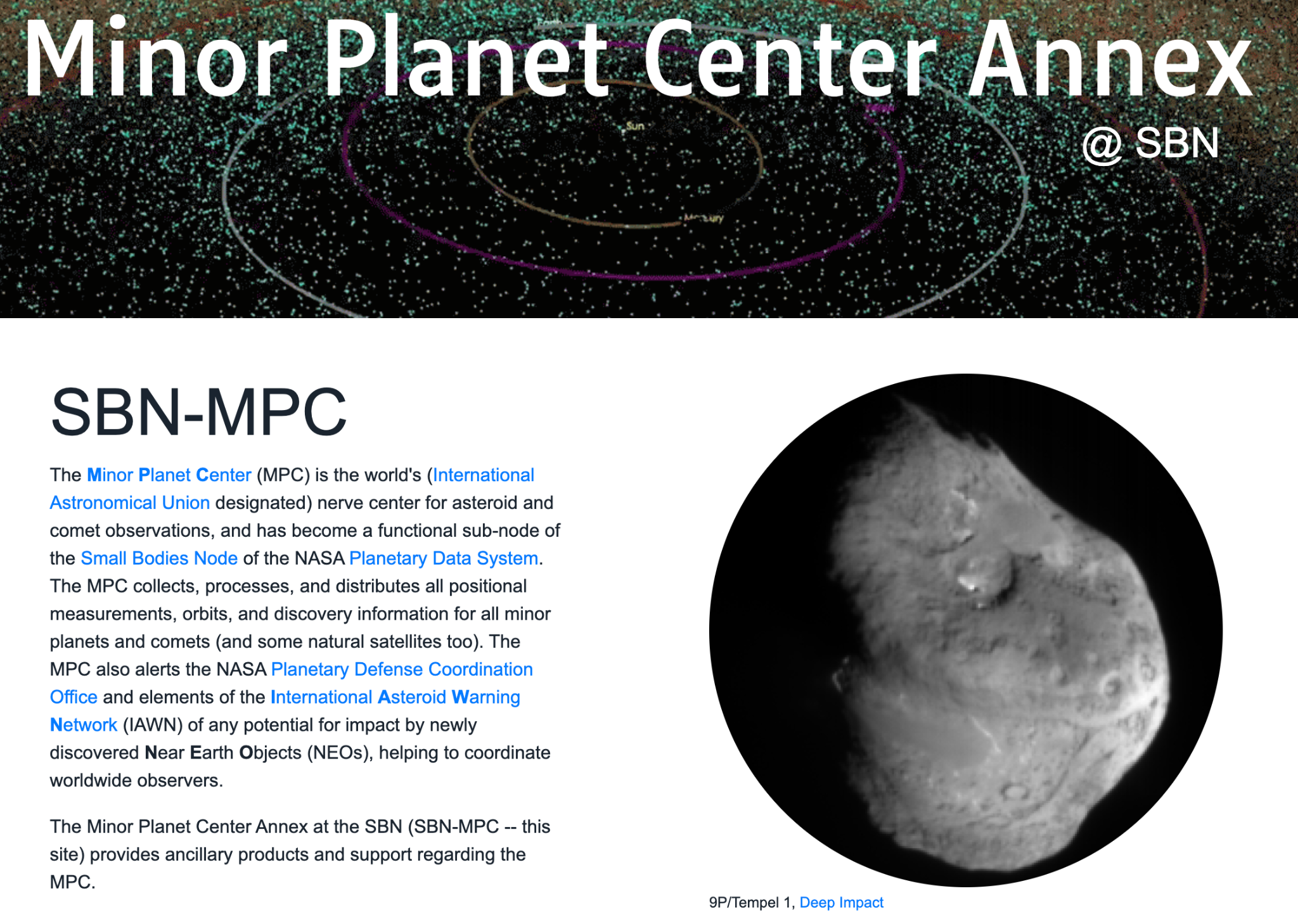 Multiple postgres database tables are now available for replication via the SBN


Available Now  
Designations and Identifications 
Observations 
NEOCP
Orbits

SBN
MPCDB now distributed via AWS 
Increased redundancy


URL & QR-Code
https://sbnmpc.astro.umd.edu/
https://data.minorplanetcenter.net/mpcops/documentation/replicated-tables-schema/
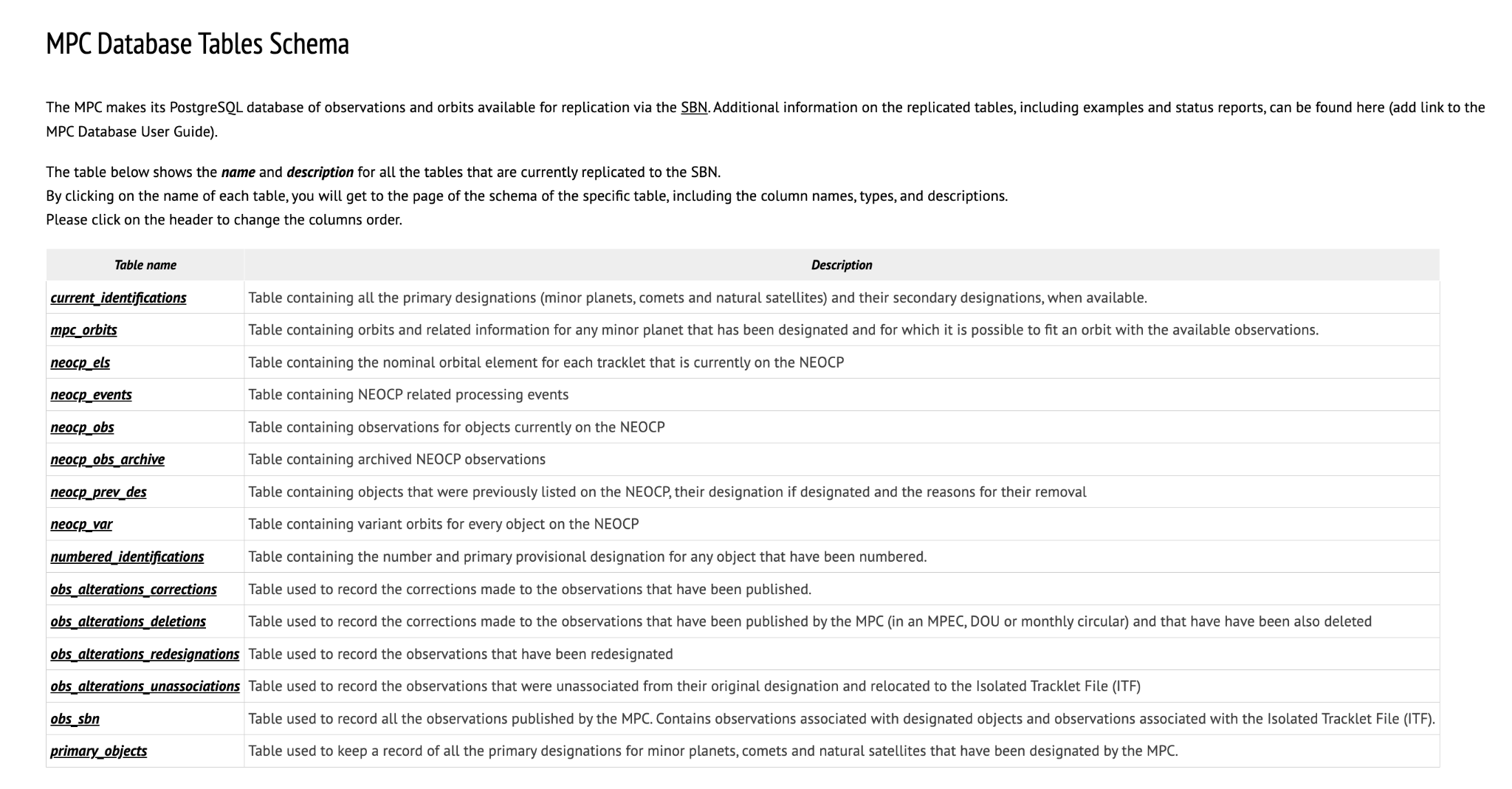 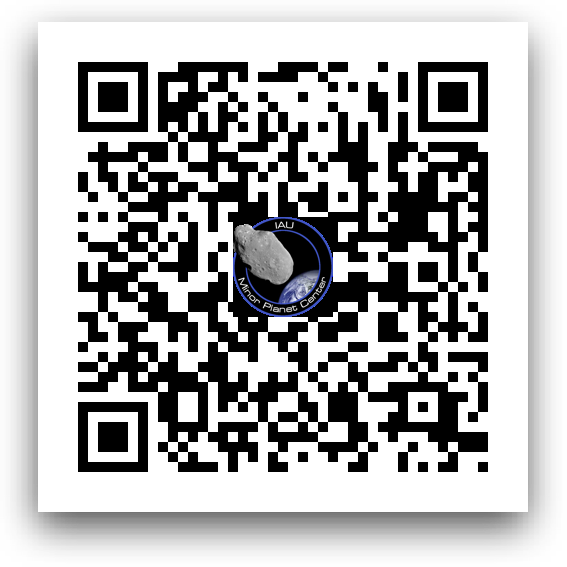 ‹#›
‹#›
Orbit Comparison Tool
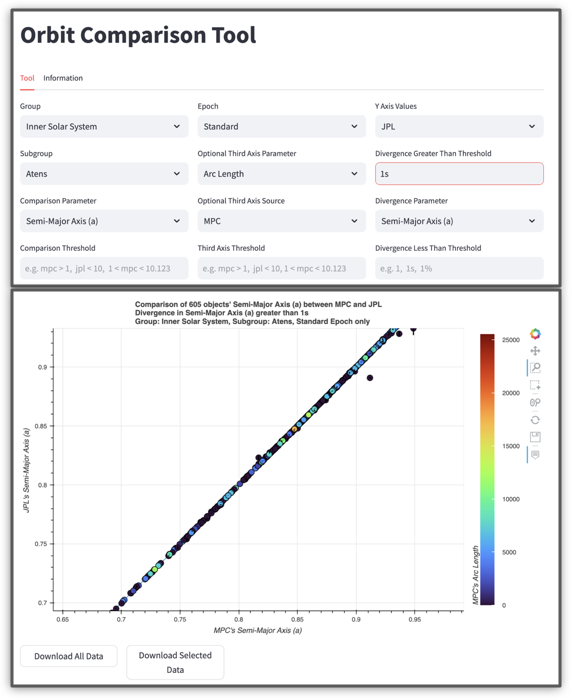 Compare the MPC’s orbit for an object with that calculated by another center. 
Identify discrepancies 


Available Now  
JPL/CNEOS orbits

Coming Soon
NEOFixer orbits

URL & QR-Code
https://data.minorplanetcenter.net/comparison/index.html
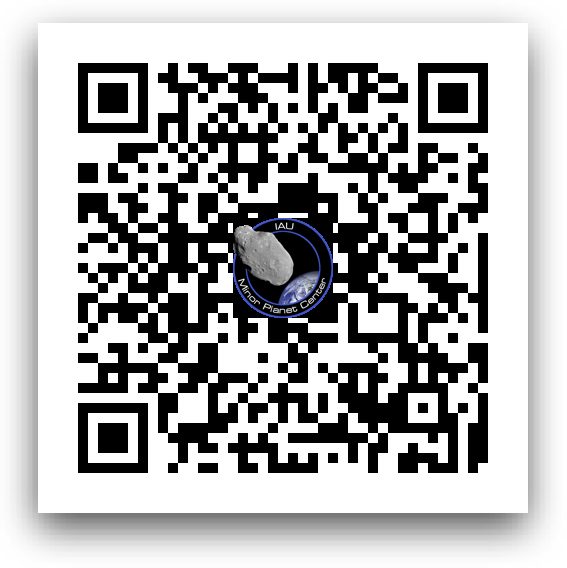 ‹#›
‹#›
ADES
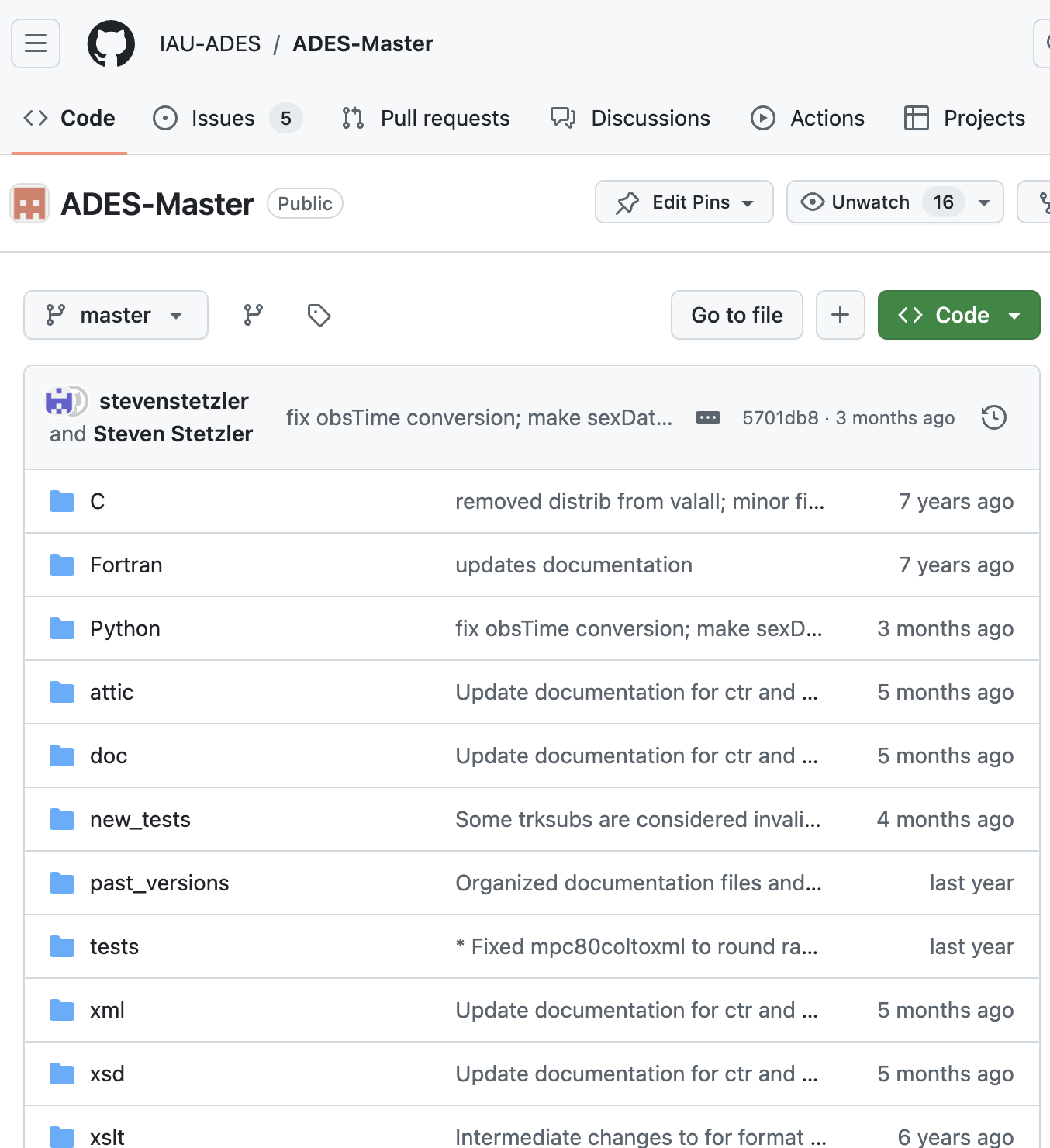 Preferred submission format

Preferred format for internal MPC processing

The GitHub repository containing the ADES code is continuously updated if fixes or improvement are needed:
Co-maintained by JPL & MPC  
Available for public download 
Available for public discussion of issues and improvements




URL & QR-Code

https://github.com/IAU-ADES/ADES-Master
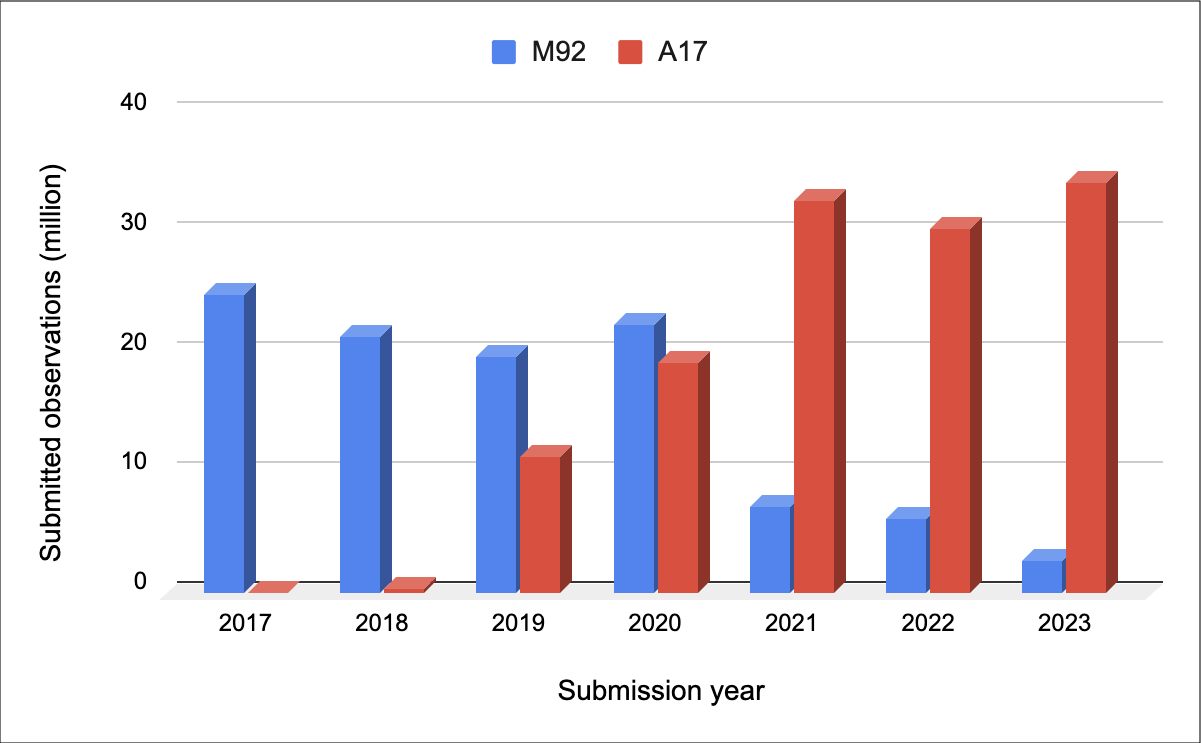 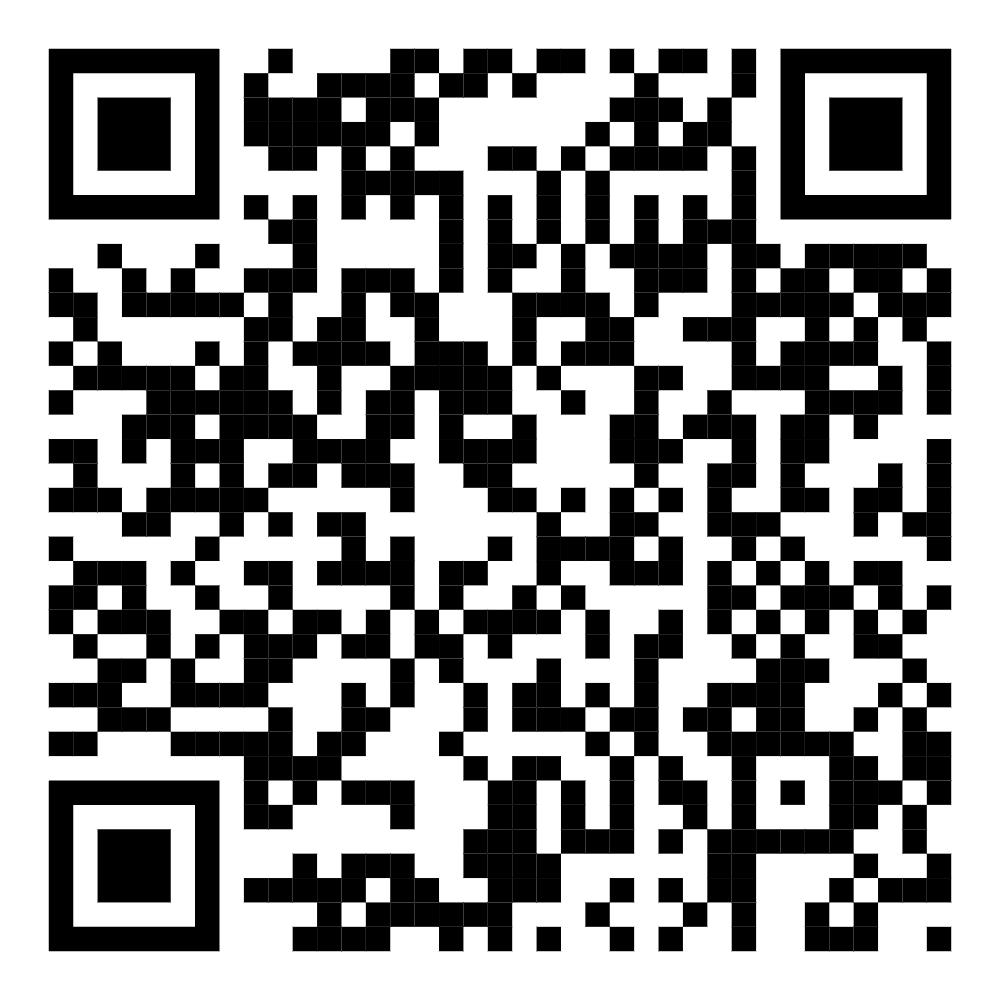 ‹#›
‹#›
ADES
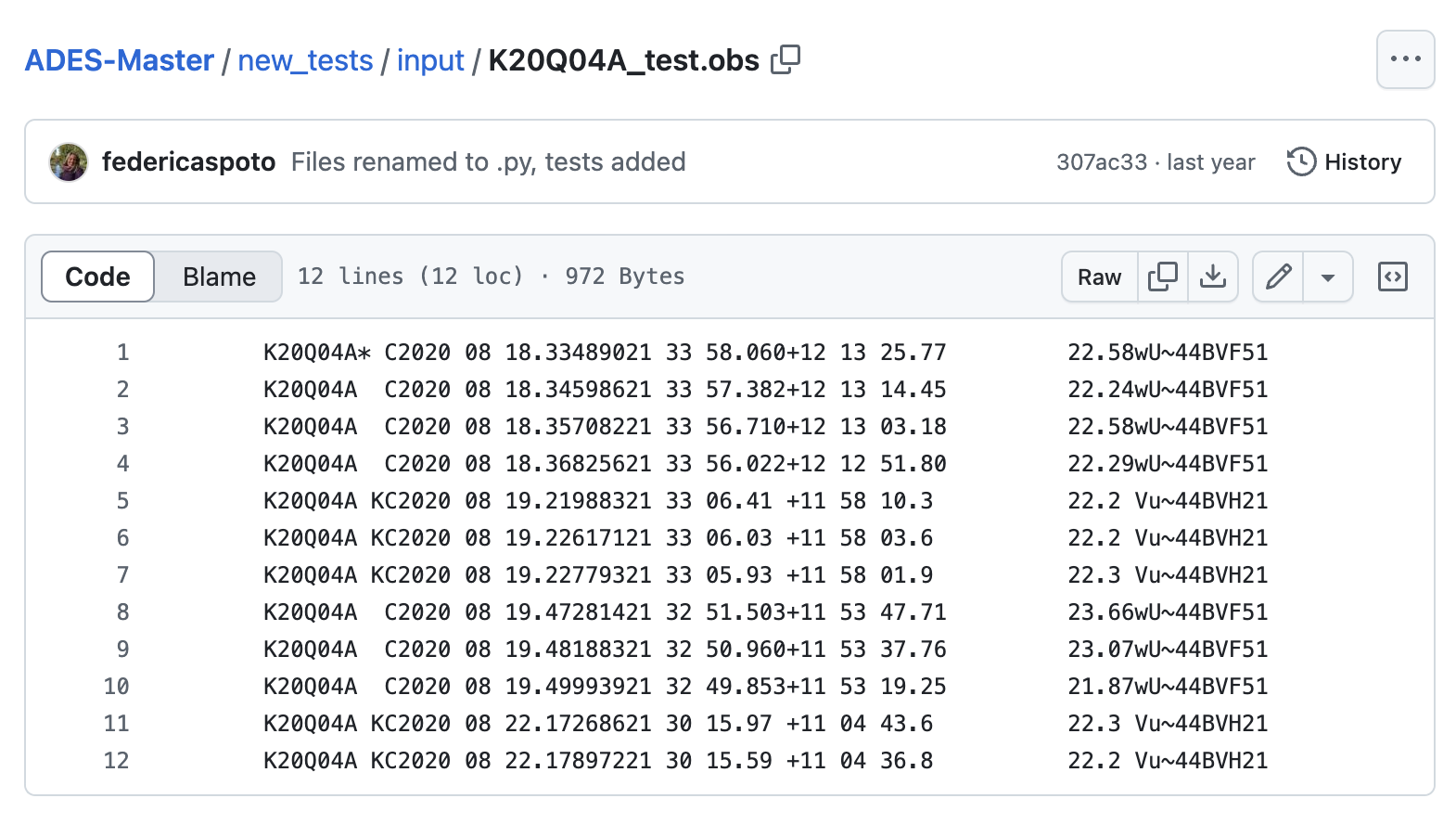 Switching to ADES

If you are still using the 80-character format, some help with switching can be found in the ADES repo. 

There is code that converts 80-char to ADES format:
https://github.com/IAU-ADES/ADES-Master/blob/master/Python/bin/mpc80coltoxml.py

The above will just help get you underway …
You probably want to add uncertainties …

There are examples of data that include uncertainties 
https://github.com/IAU-ADES/ADES-Master/blob/master/new_tests/input/obs.xml
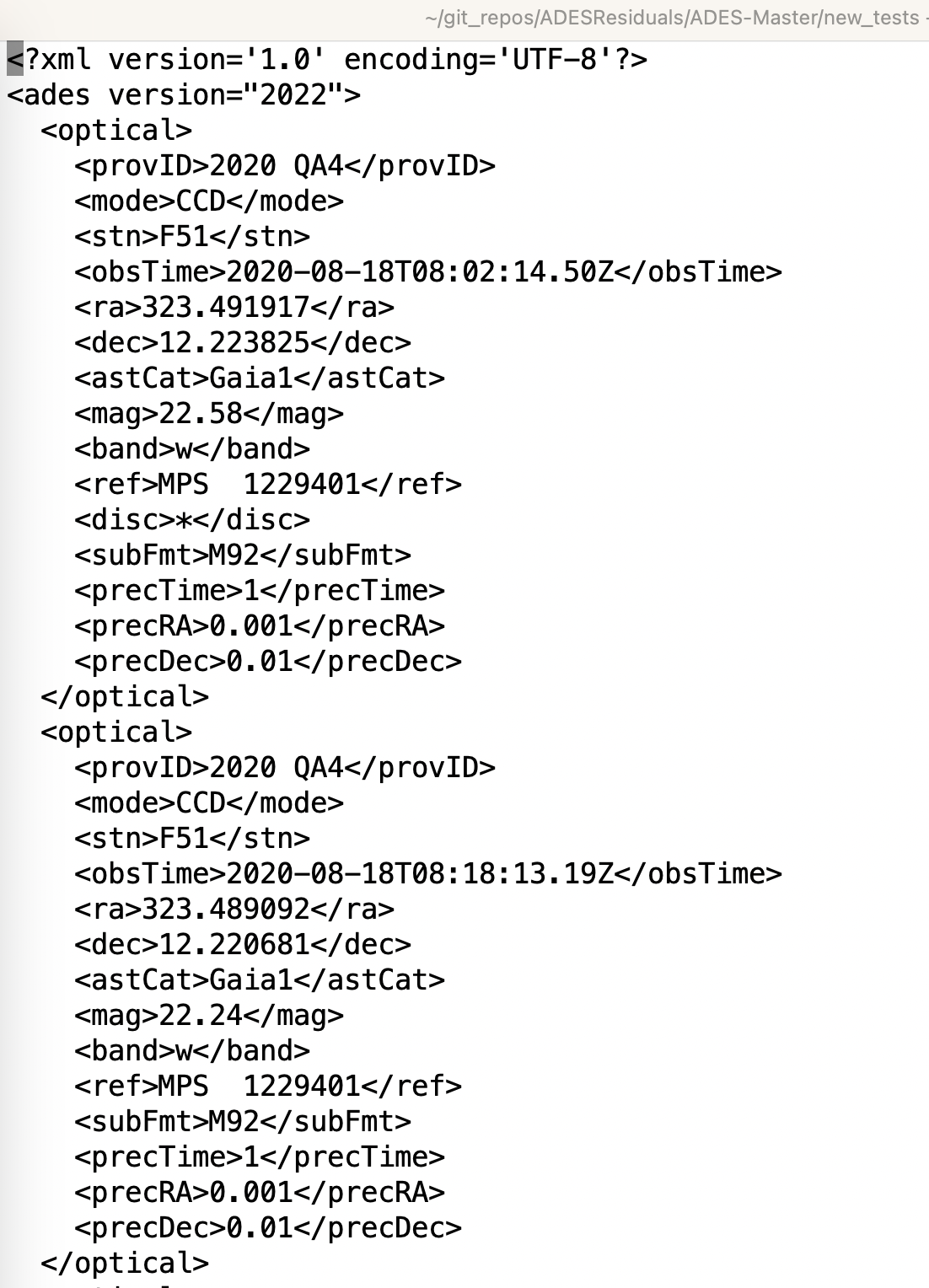 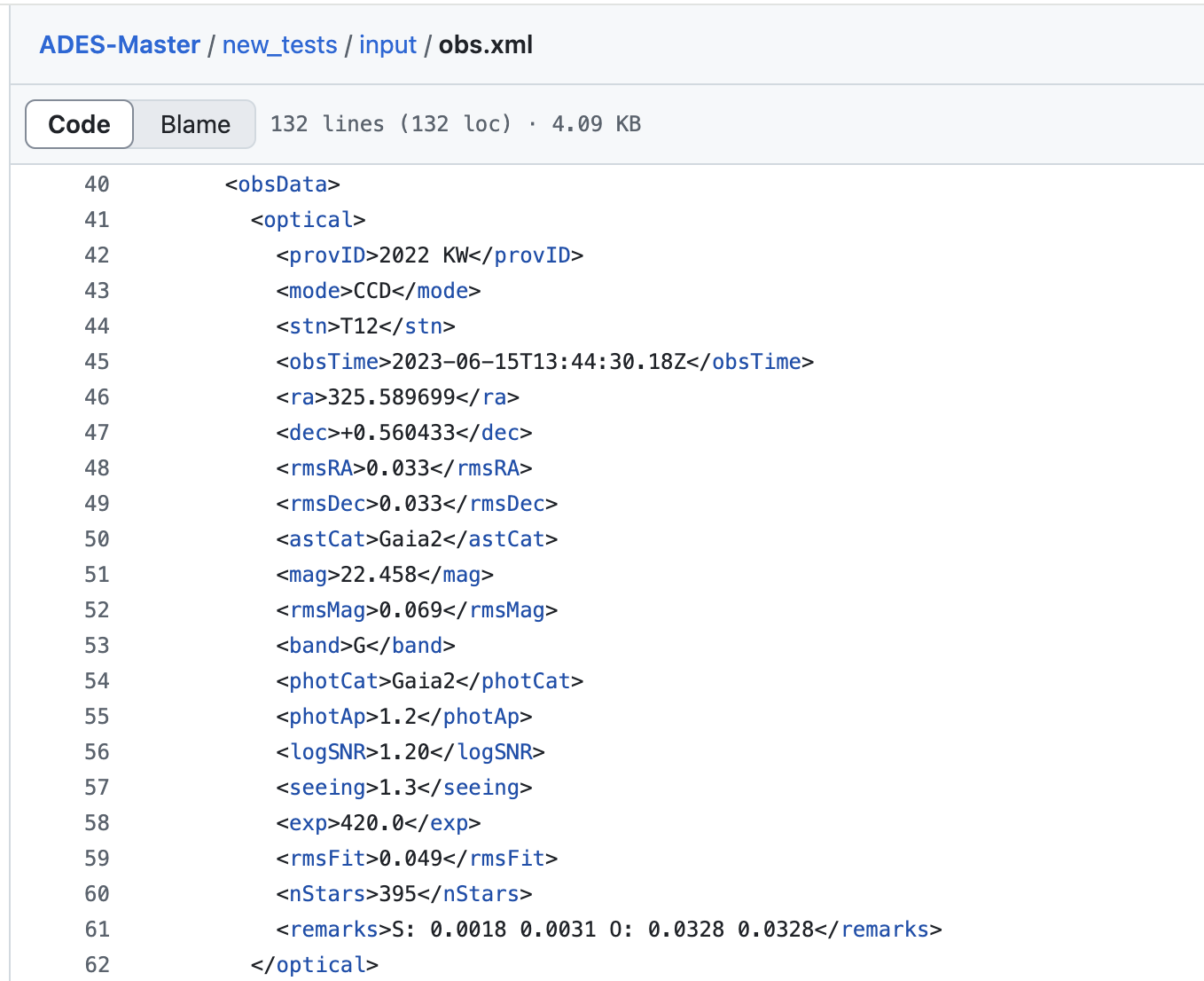 ‹#›
‹#›
Documentation
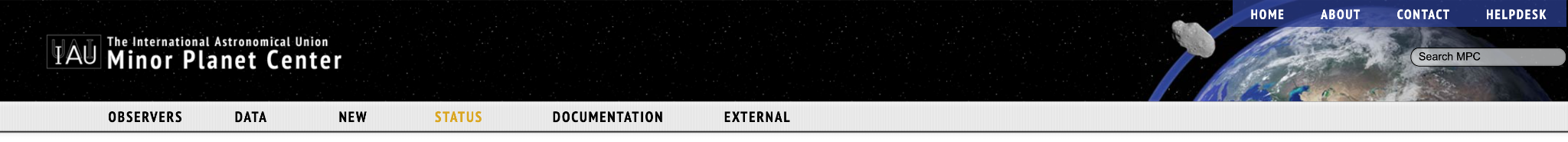 Improvements to website documentation.
April 2024 Newsletter

Documentation Page 
https://minorplanetcenter.net/mpcops/documentation/
API related documentation
PostgreSQL replicated table documentation
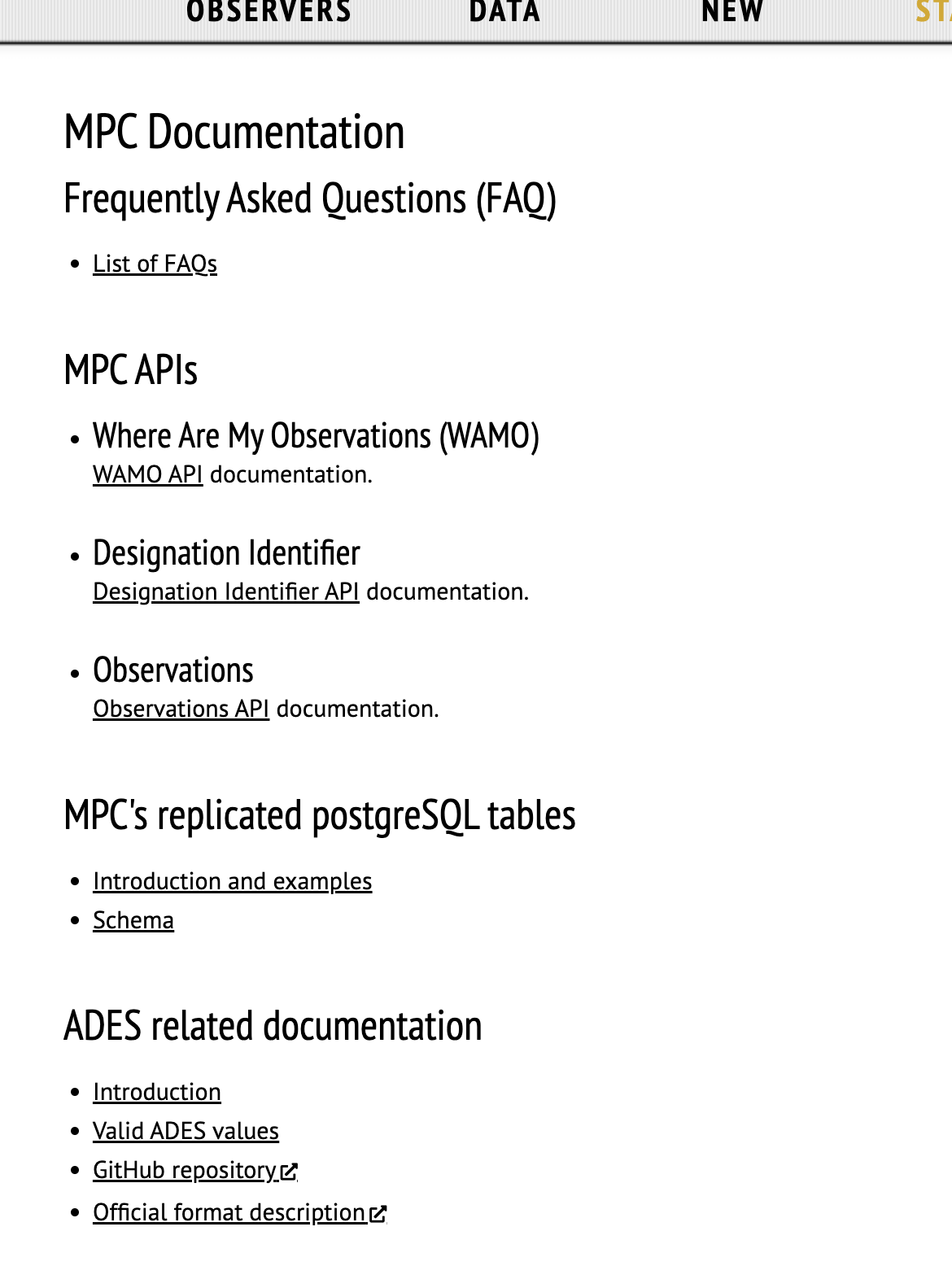 ‹#›
Documentation
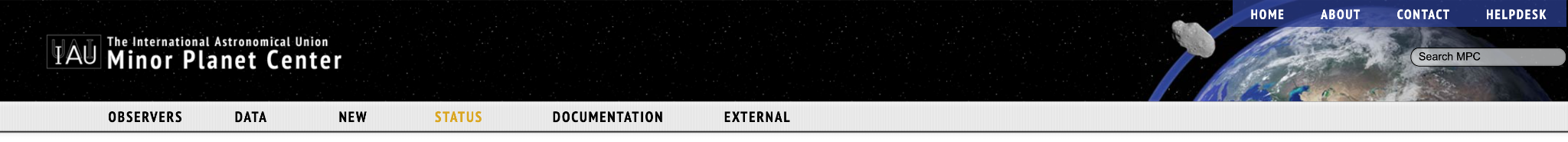 Improvements to website documentation.
April 2024 Newsletter

Ongoing improvements 
Reorganized & Updated Guide to Astrometry
Reorganized & Updated Guide to the ADES format

Our goal is to keep improving this documentation section
Reorganizing & Updating material from across the website.
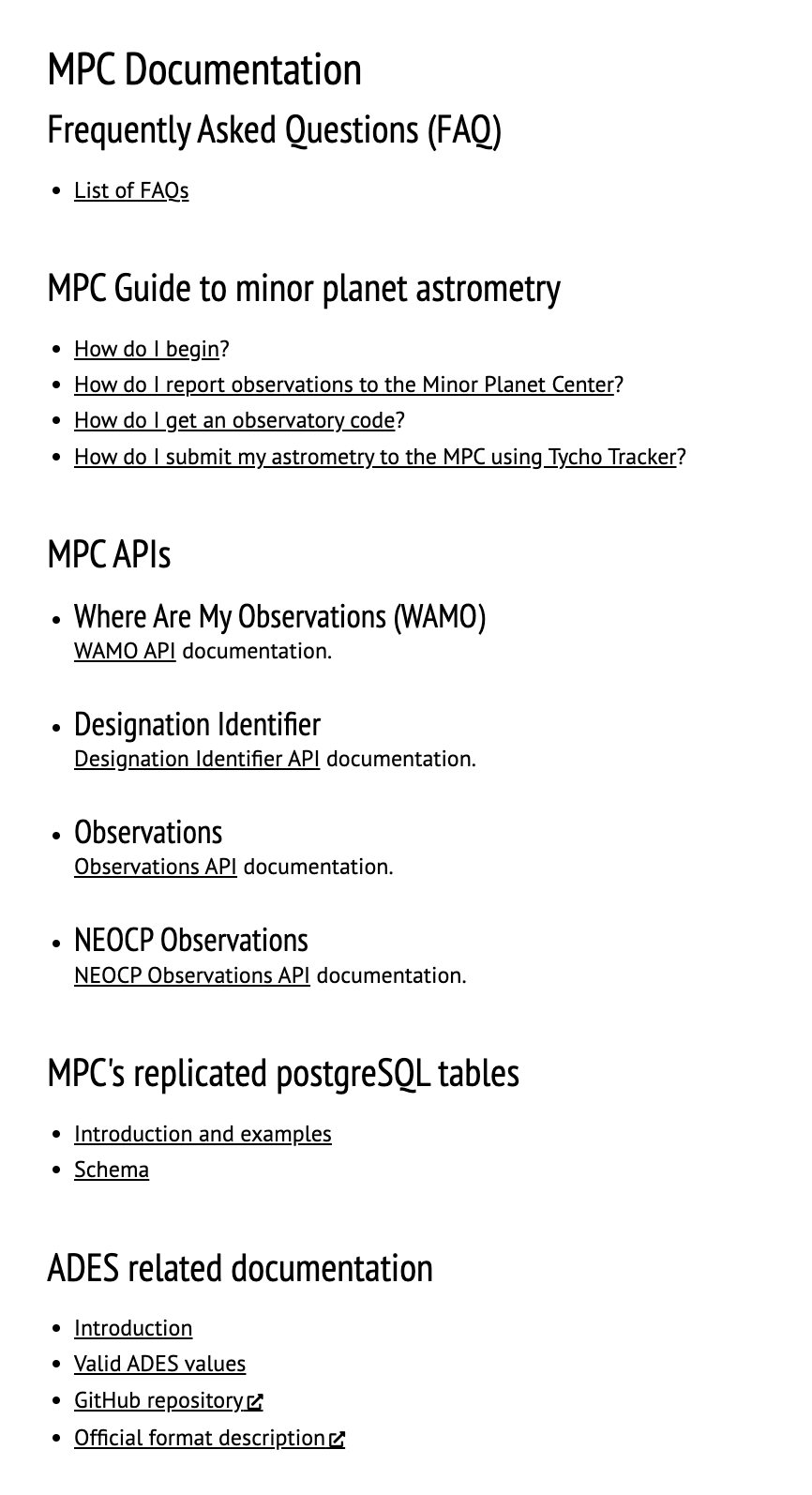 ‹#›
Documentation
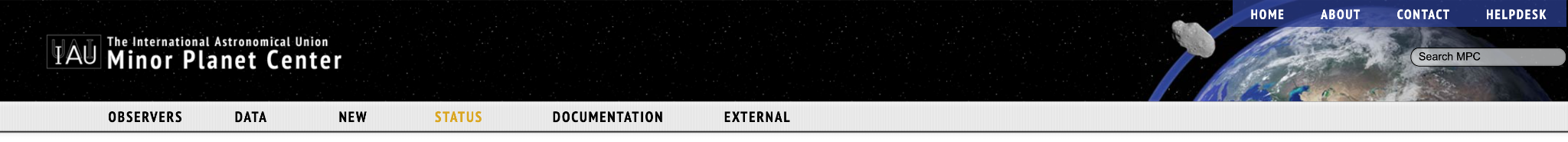 Improvements to website documentation.
April 2024 Newsletter

Ongoing improvements 
Reorganized & Updated Guide to Astrometry
Reorganized & Updated Guide to the ADES format

Our goal is to keep improving this documentation section
Reorganizing & Updating material from across the website. 
Cross-linking to updated documentation
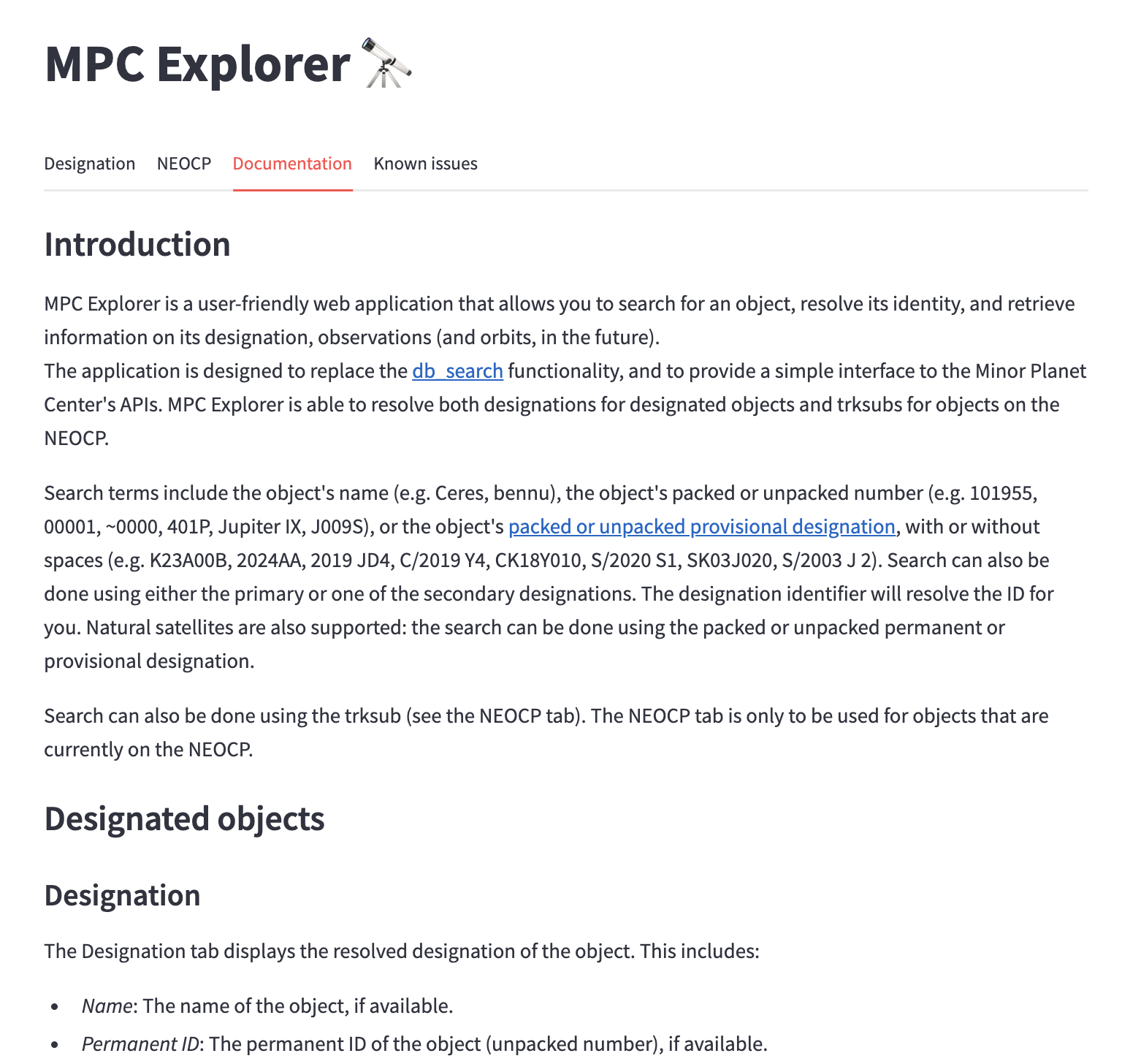 ‹#›
https://data.minorplanetcenter.net/explorer/
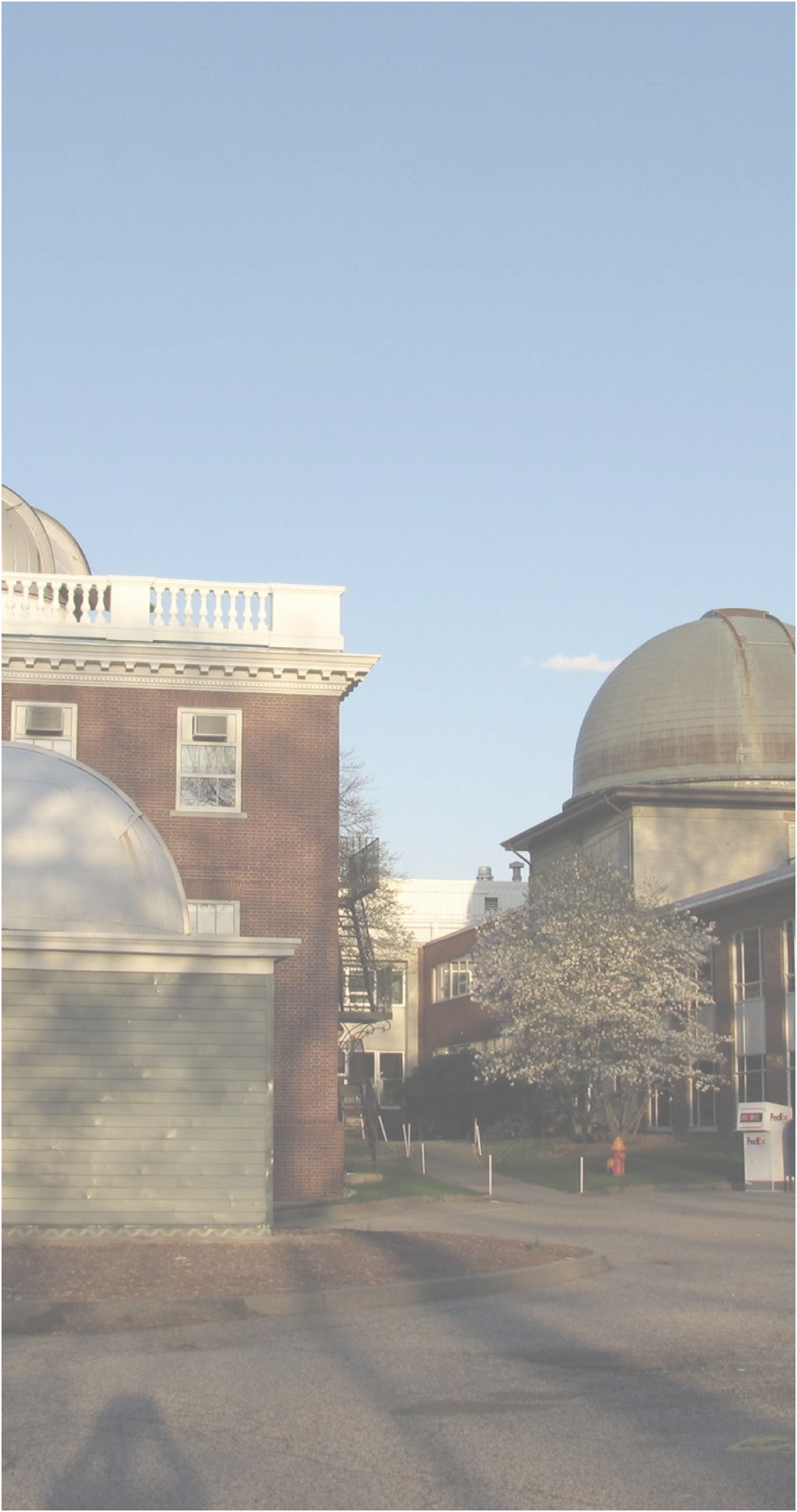 Infrastructure Updates
Preparing for the Future
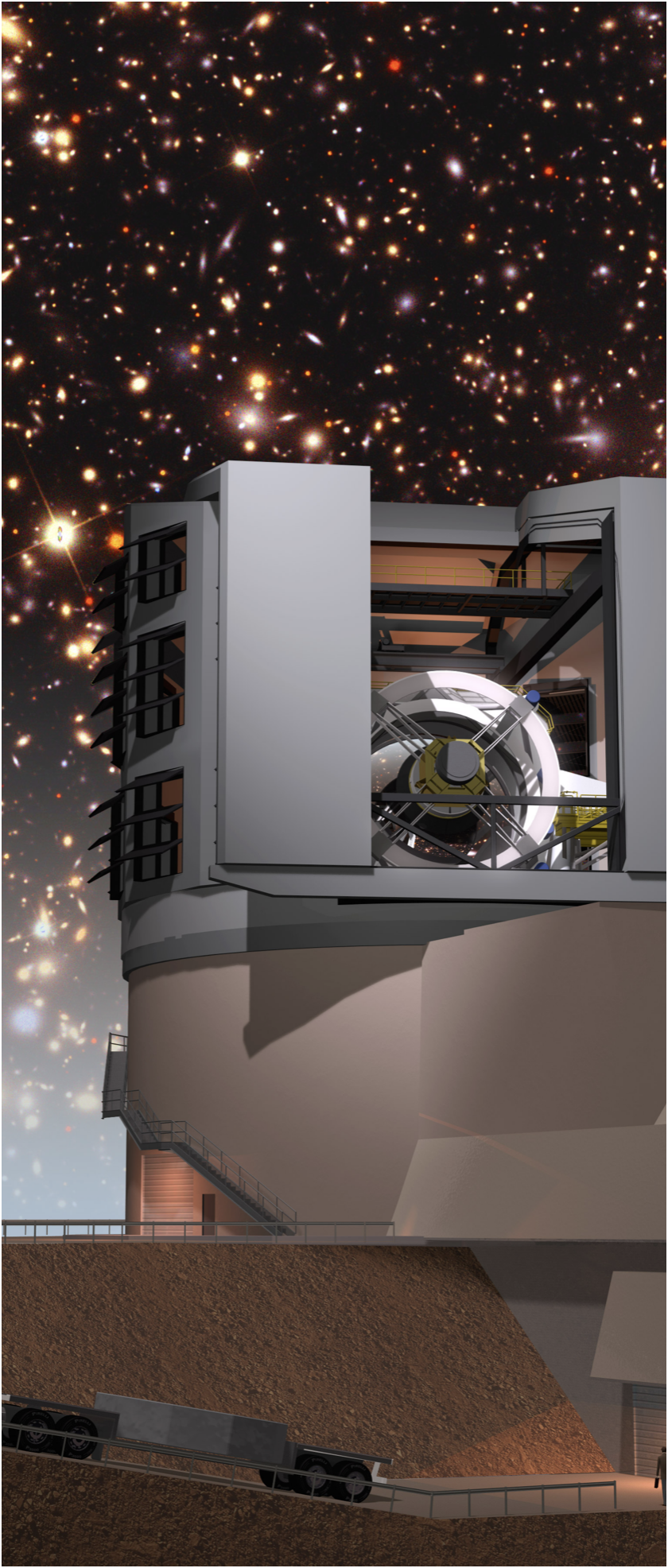 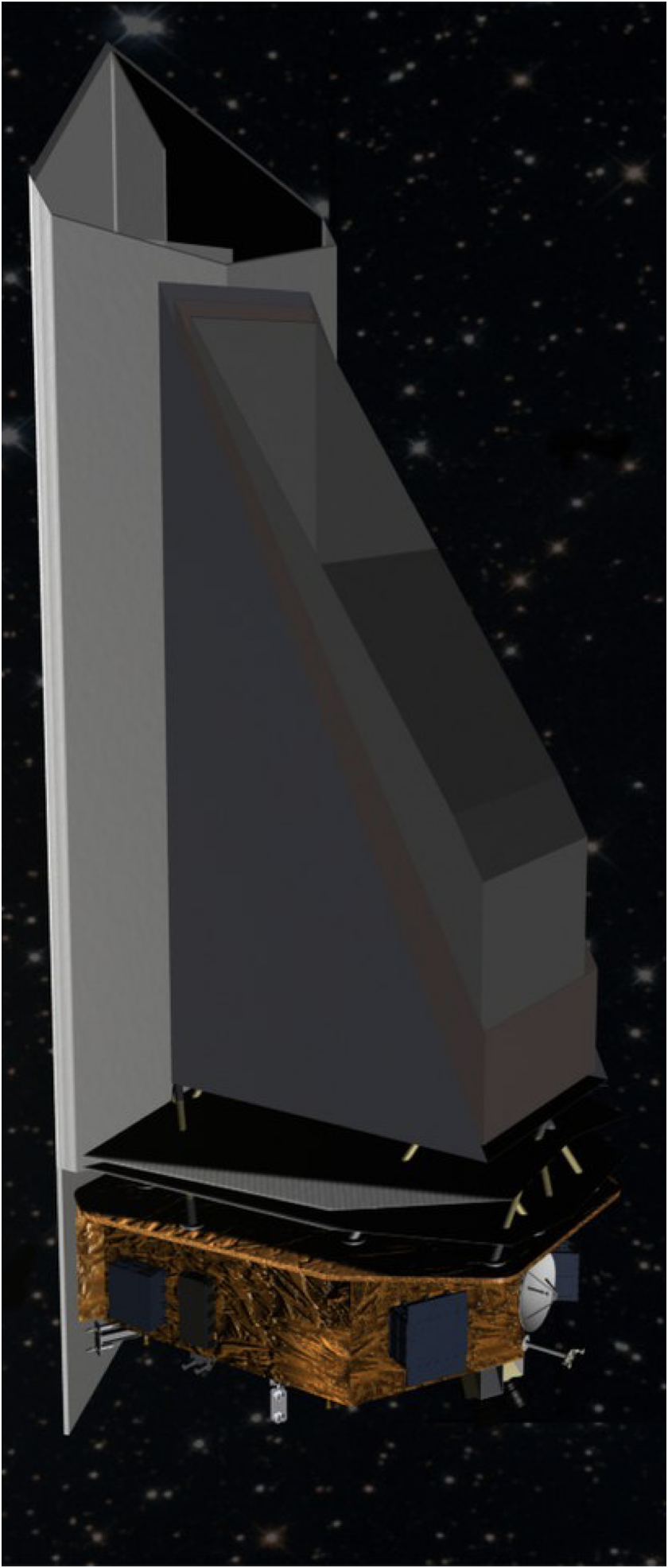 The MPC’s infrastructure updates are centered around preparing for the Vera Rubin/LSST and the NEO Surveyor mission.
‹#›
Software Management
MPC Staff are using modern software practices








Three full-time software engineers 
Recently advertised additional positions for database & software staff
Entire team is comfortable with Jira
Branching training turning into adoption
Adopting latest Python packaging standards
More unit tests running in the cloud every commit
More Code Reviews and Human Testing
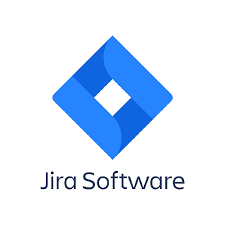 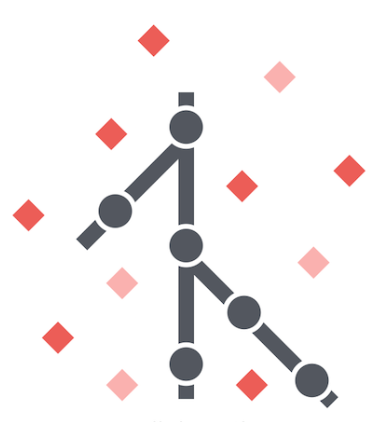 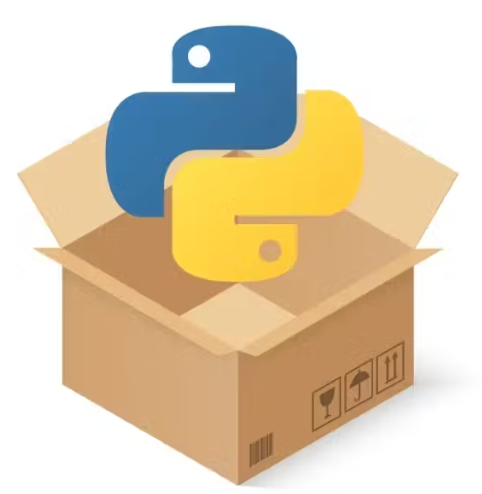 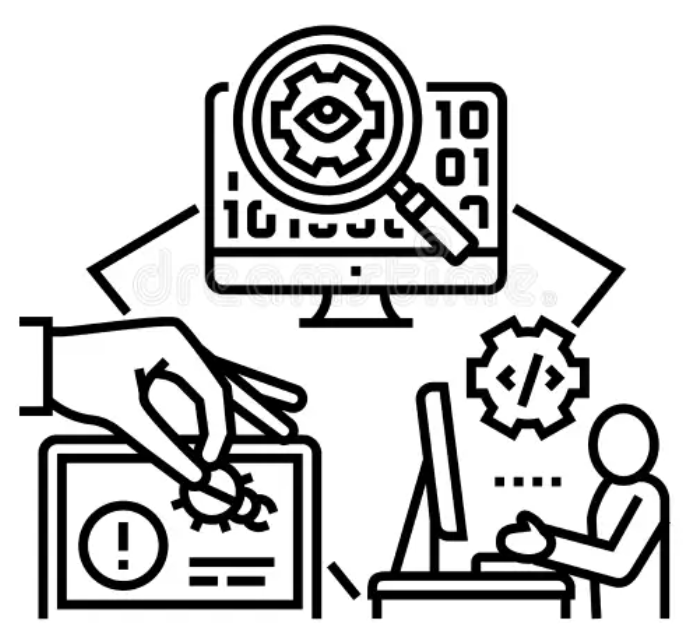 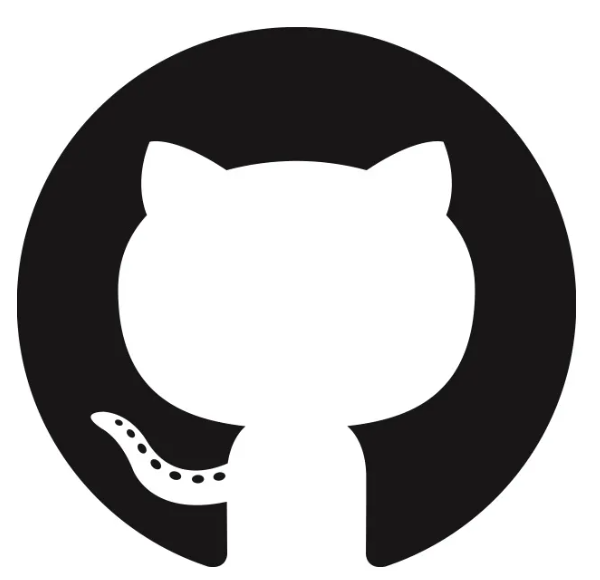 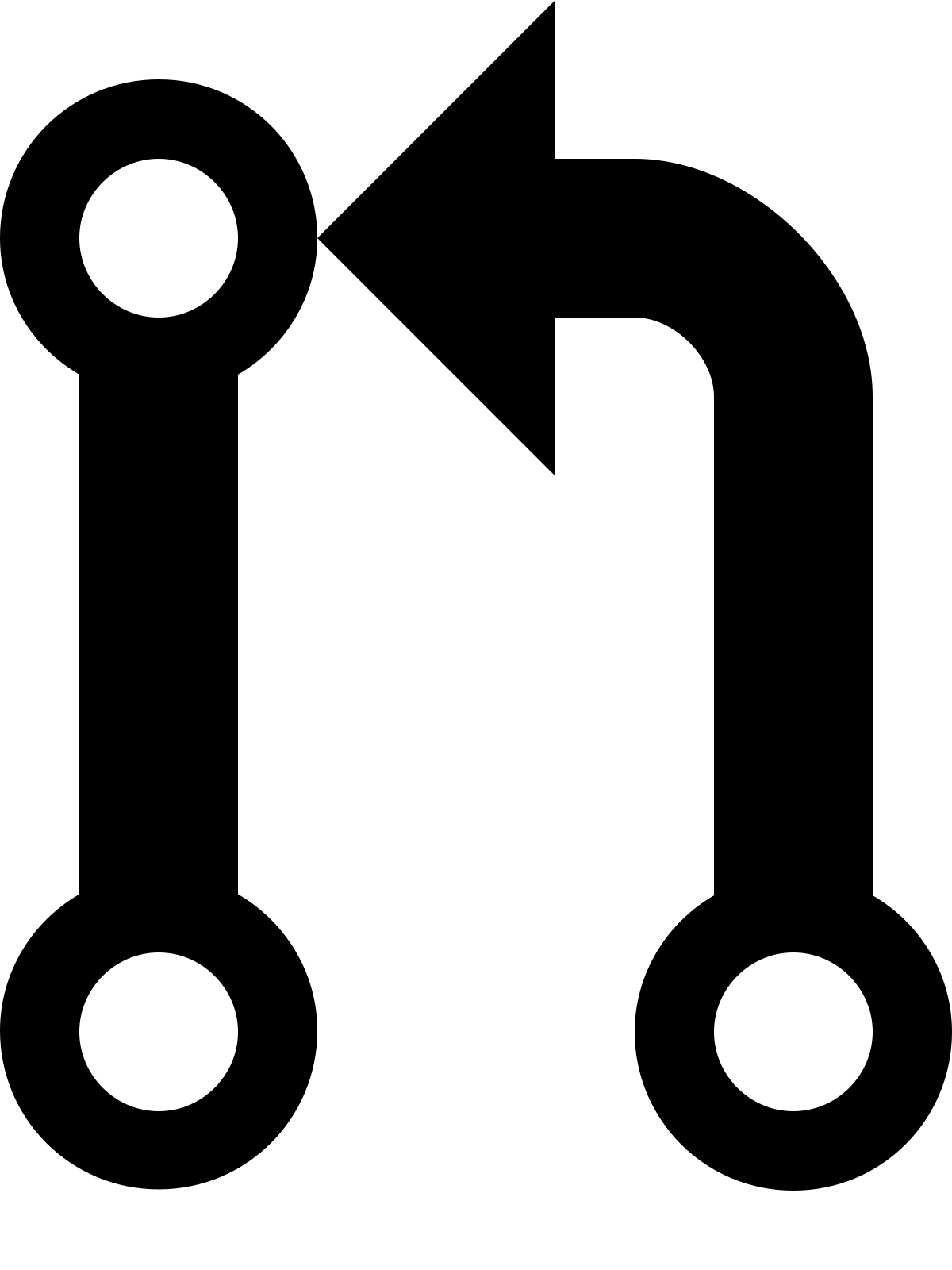 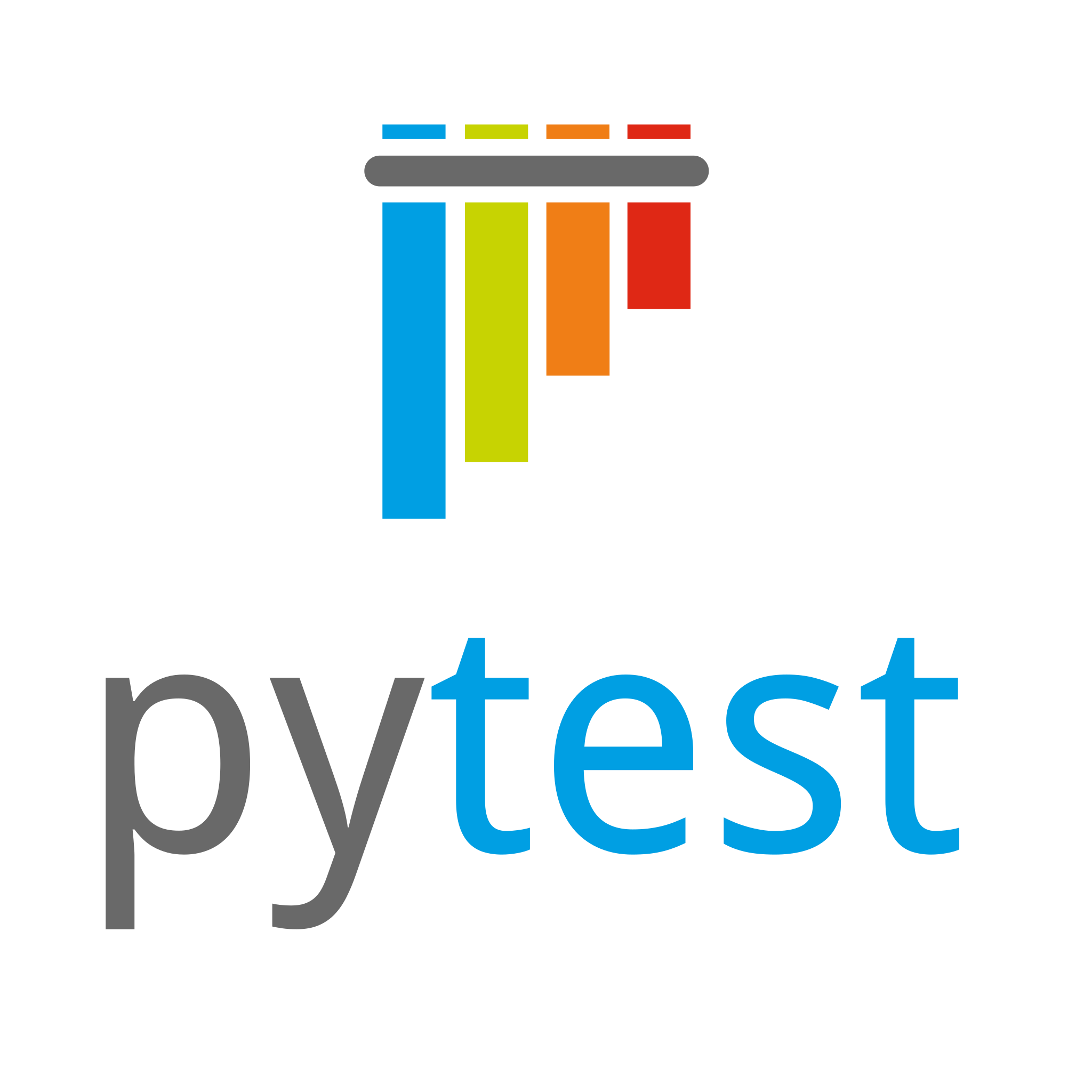 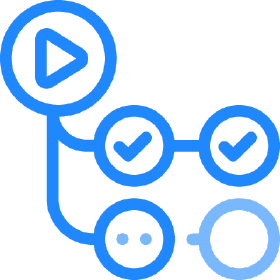 ‹#›
Hardware Virtualization
Created our own internal cloud system
Multiple servers 
Large, modern storage
Cluster: Software hypervisor
Deploy multiple VMs and containers to the cluster
Efficient resource use
Faster processing times
Simple backup and upgrade paths
Faster disaster recovery
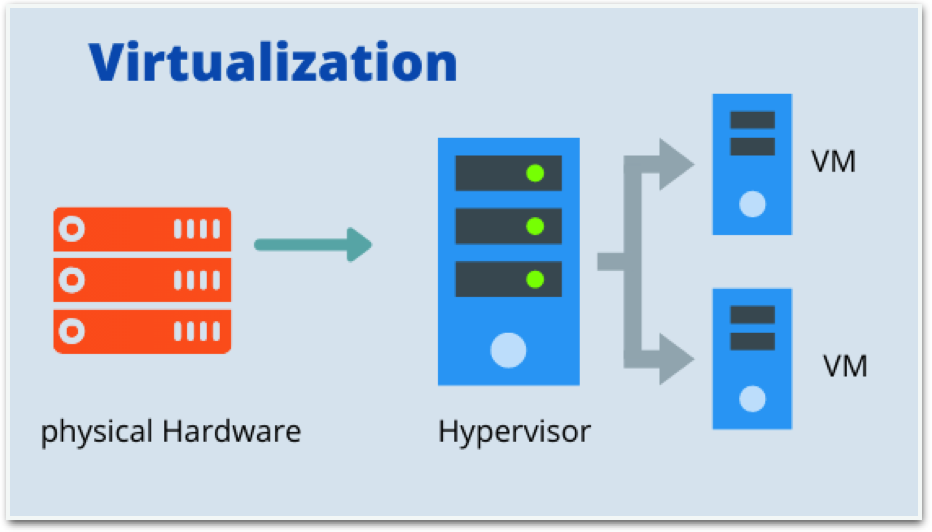 ‹#›
Orbit Fitting Containers
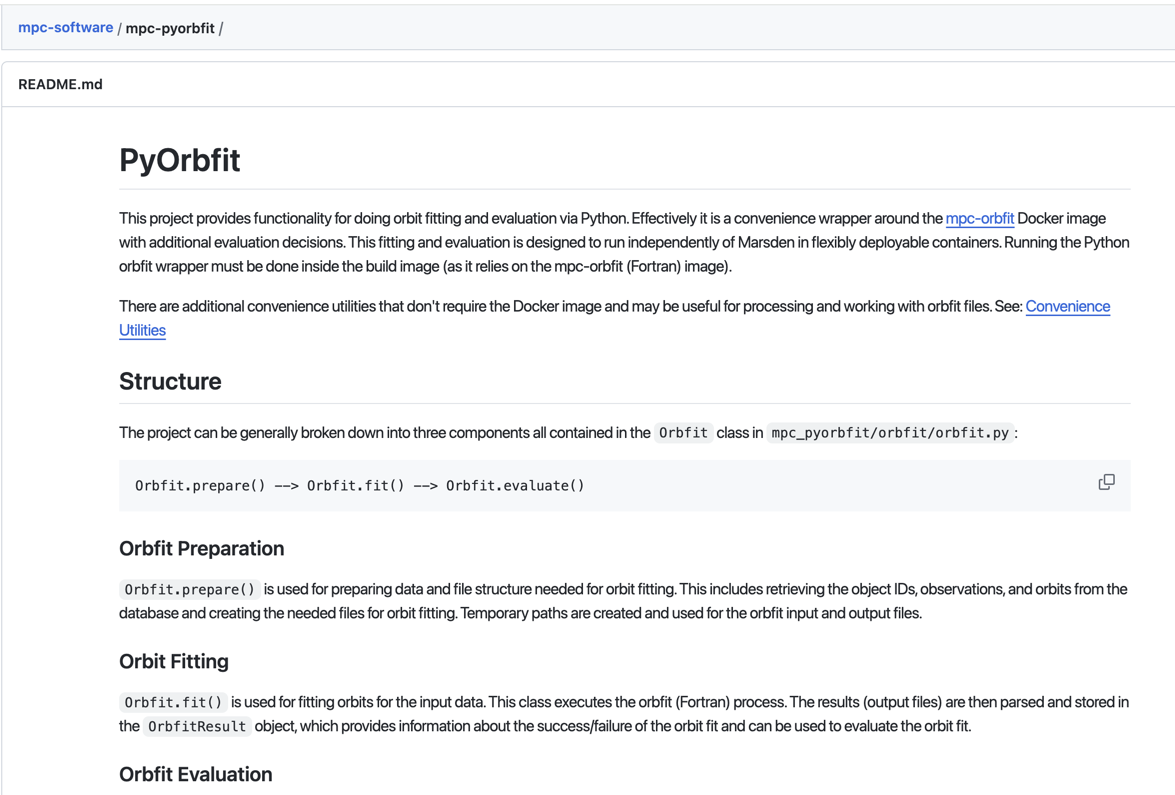 Orbit-Fitting 
Group of containers orchestrated via Docker Swarm. 
Deployed onto virtualized cluster 
Multiple workers per container
Each worker is running orbit fitting jobs using the MPC’s `pyorbfit` wrapper around the `orbfit` fortran binary.
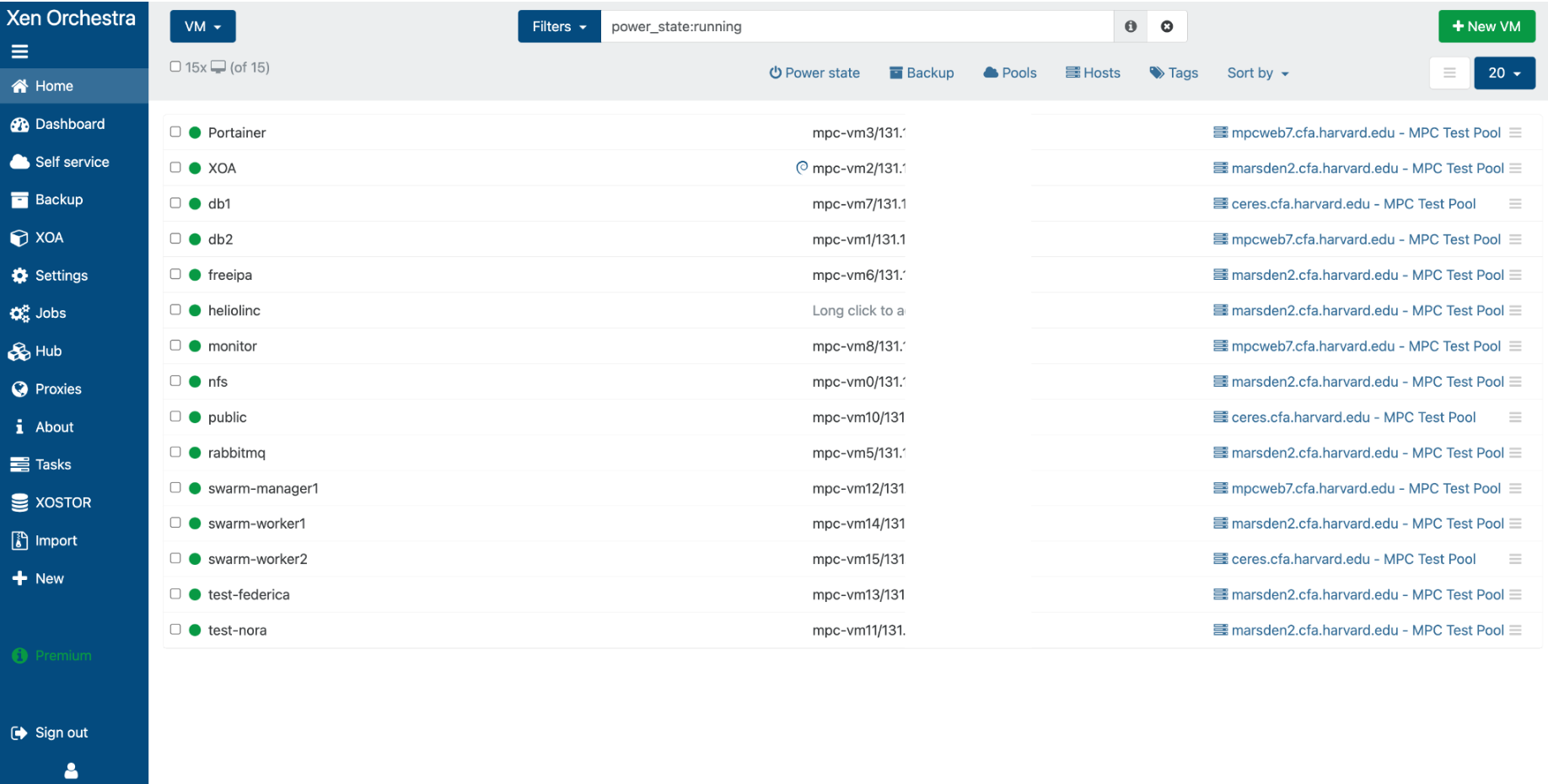 ‹#›
Heliocentric Linking
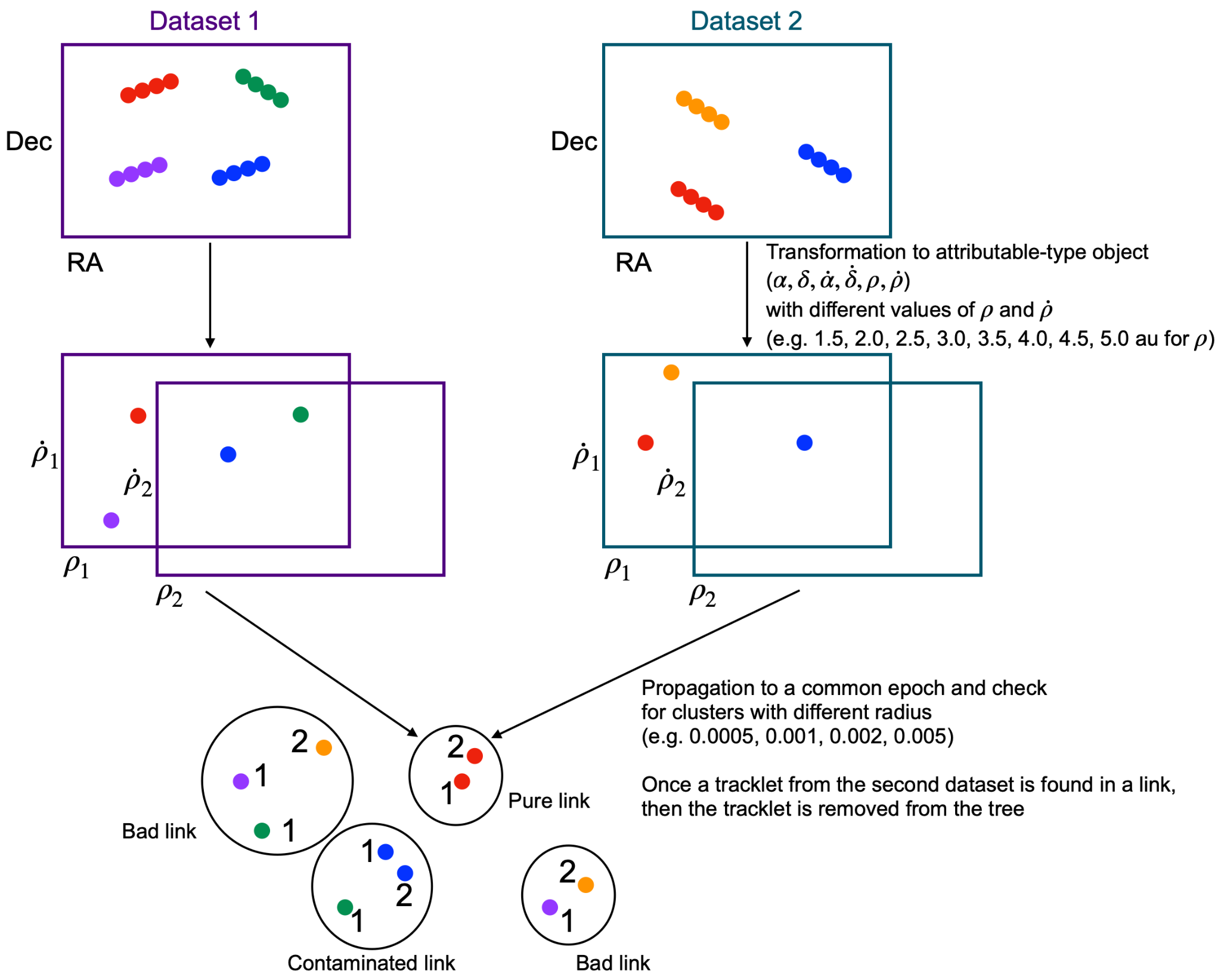 HelioLinc Algorithm
Guess/assert a distance (and radial velocity)
Transform tracklets to state-vectors
Propagate

Look for “Clusters”
If the assertion is true, tracklets from the same object will “cluster” at a common location after propagation. 
If you see clusters, you have found an object with those (approximate) properties
‹#›
[Speaker Notes: Remember to say that every clusters actually start from scratch (for now)]
Heliocentric Linking
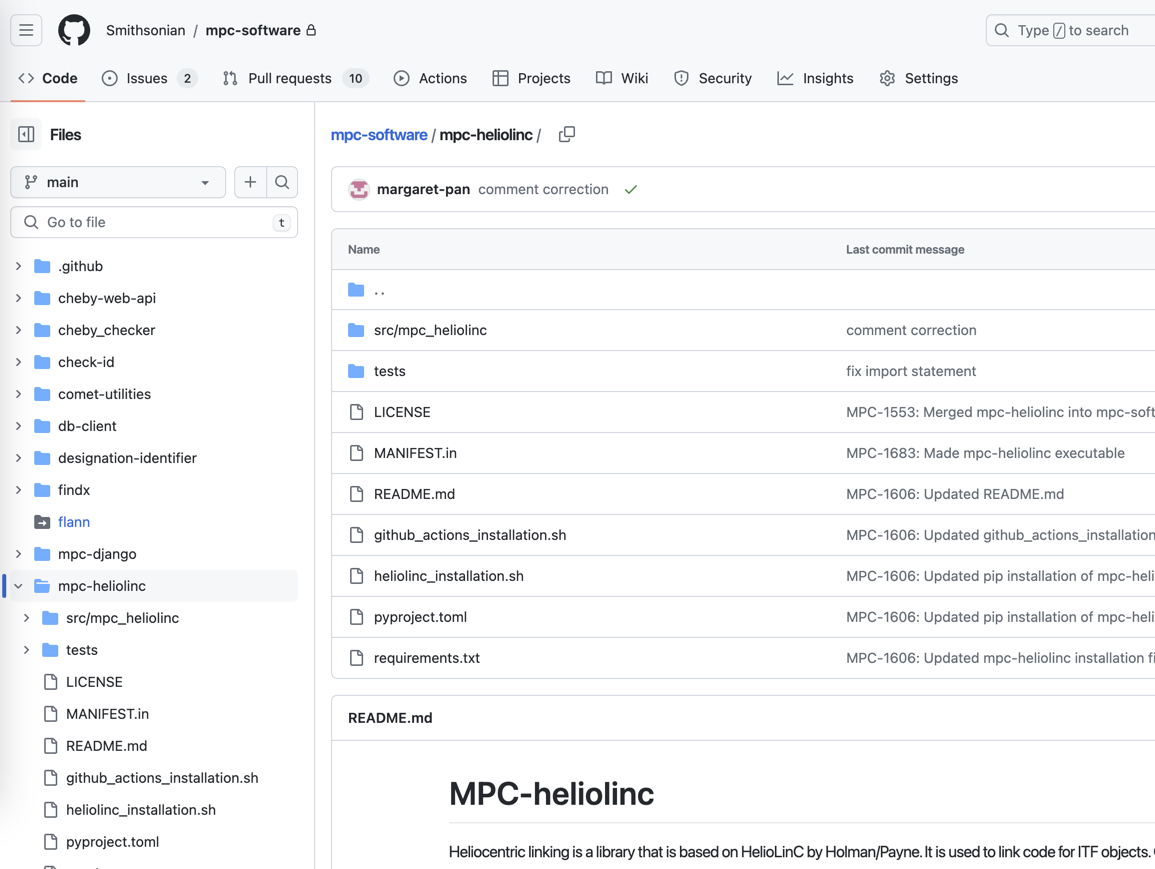 Linking Development 

WIP to migrate the code to database-centered data format;
Radiy Matveev
To be deployed to virtual machine
Integrate into the RabbitMQ-based queuing system …
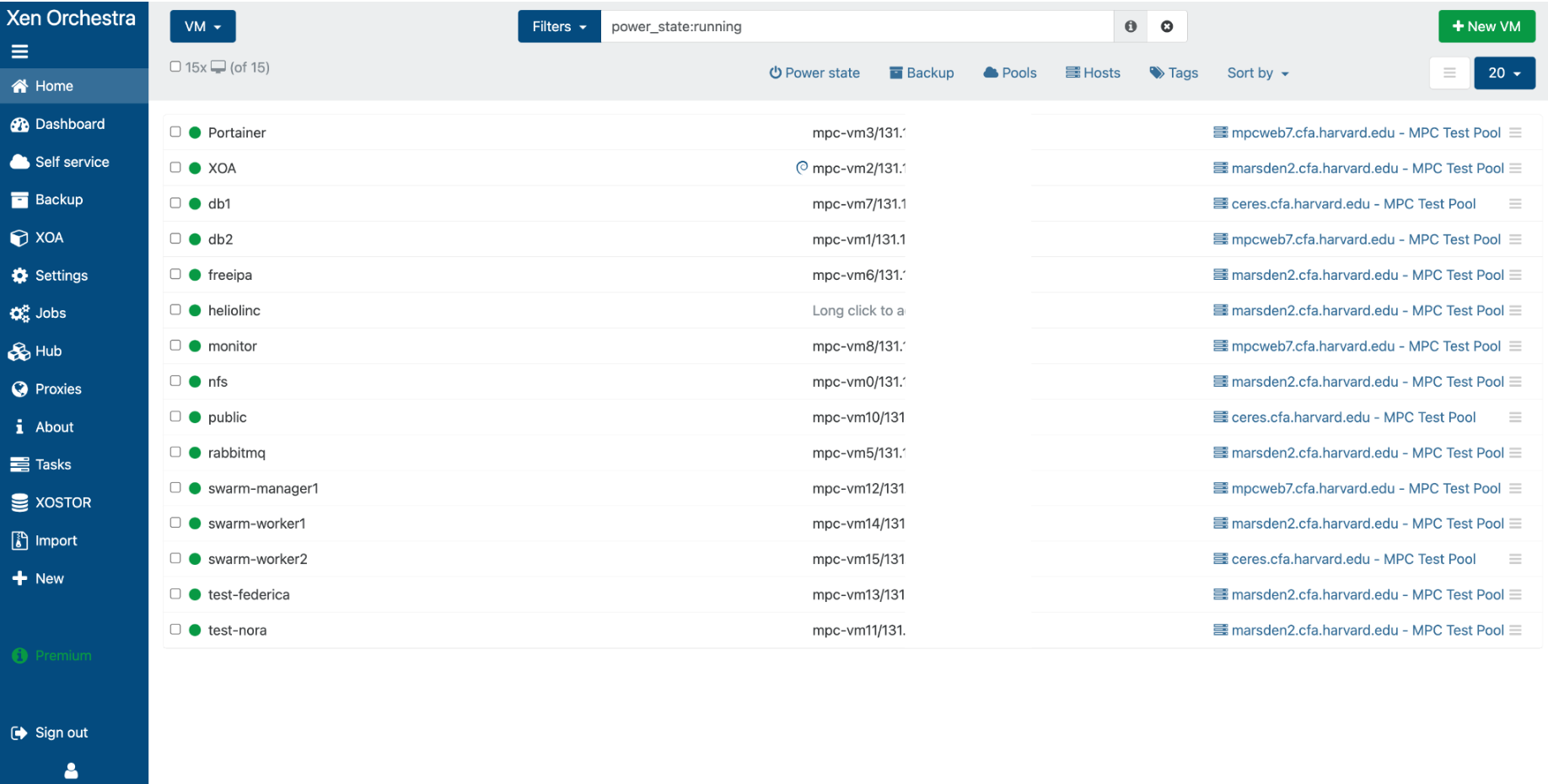 ‹#›
‹#›
NEOCP Automatic Processing
NAP: 
An automated script process and designate objects on the NEOCP
Regularly develop and improve: increase level of automation

Checks:
Objects are thoroughly vetted prior to publication: a Huge number of properties are checked 
Recently added / improved checks include:
Orbit uncertainties
Differences in magnitude between the object and the possible ITF matches 
Geocentric score
Singletons 

WIP:
Increase Automation
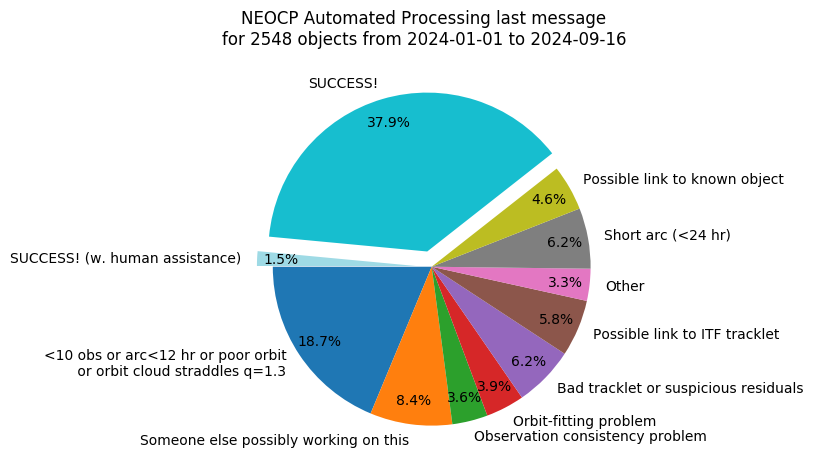 ‹#›
‹#›
Negative Observations: WIP
Old (1): NEOCP Follow-up reports
Negative Observations

Allow users to report objects that could not be recovered. 
Partial evidence against an orbit / variant-orbits
Difficult topic: many caveats around depth, completeness, etc.
But we want to start collecting information: hopefully something is better than nothing.
2024-02-20 12:59:16 UTC
I52 — Steward Observatory, Mt. Lemmon Station
K24D00Z
targeting - I52 

691 — Steward Observatory, Kitt Peak-Spacewatch
Attempting recovery of K24C08N
Started recovery attempt for K24C08N on 2024 Feb 20 at approximately 1228 UT 

2024-02-20 13:12:18 UTC
I52 — Steward Observatory, Mt. Lemmon Station
CA9CDD2
reported - R. A. Kowalski
https://www.minorplanetcenter.net/neocp_followup_reports/
‹#›
‹#›
Negative Observations: WIP
Old (2): Pointings
Negative Observations

Allow users to report objects that could not be recovered. 
Partial evidence against an orbit / variant-orbits
Difficult topic: many caveats around depth, completeness, etc.
But we want to start collecting information: hopefully something is better than nothing.
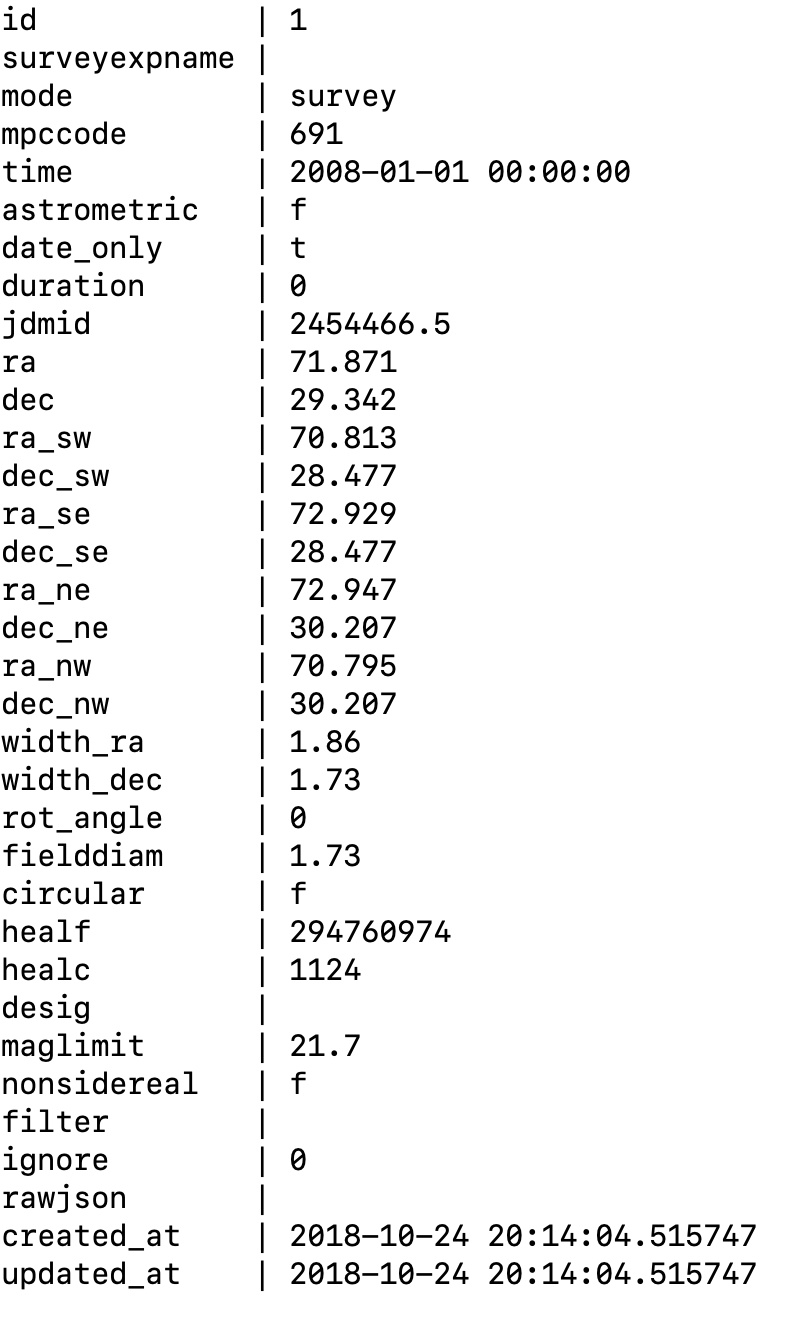 https://minorplanetcenter.net/pointings
‹#›
‹#›
Negative Observations: WIP
New: Updated Pointings API   → Negative Observations
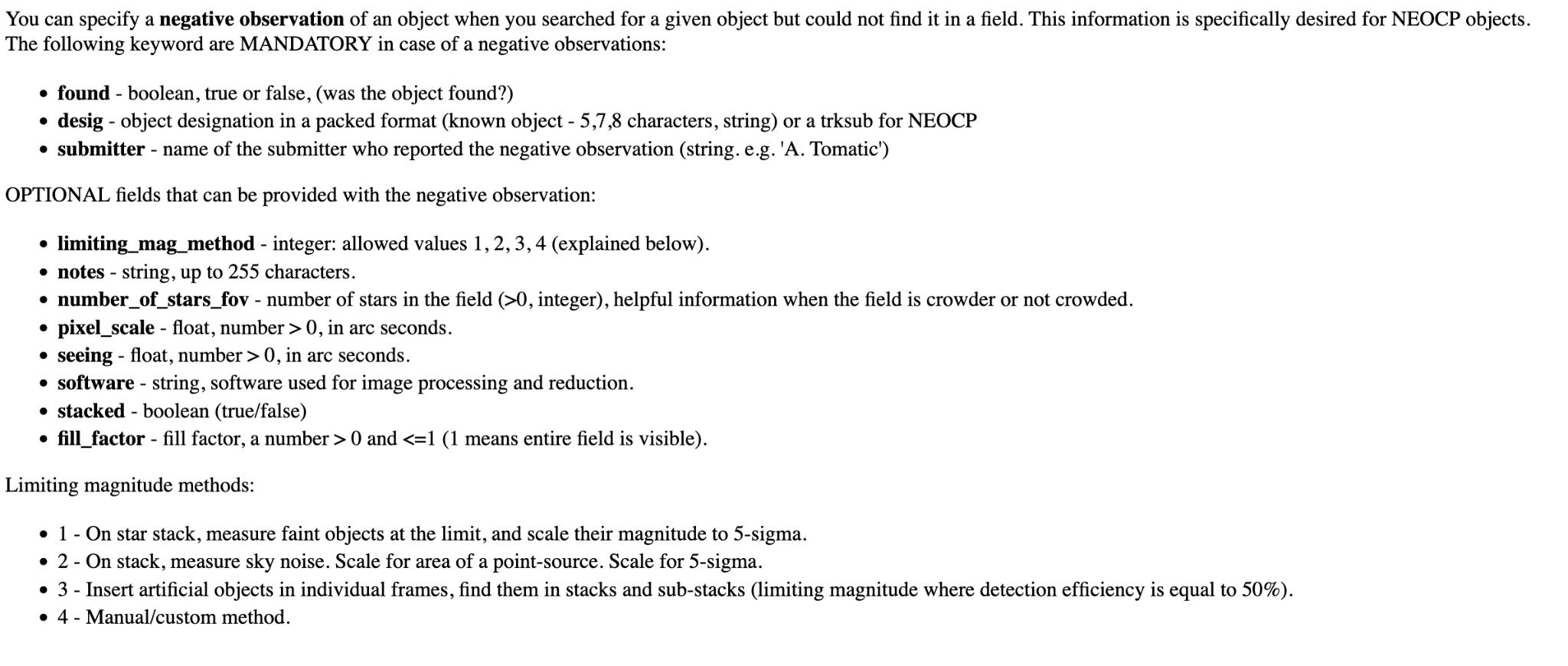 ‹#›
‹#›
Negative Observations: WIP
New: Updated Pointings API    → Negative Observations
Minimal Example
More Verbose Example
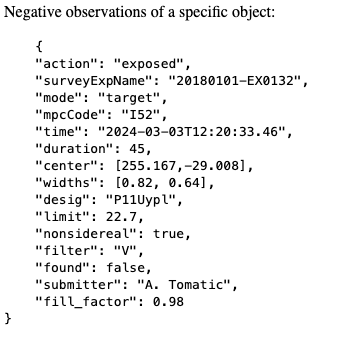 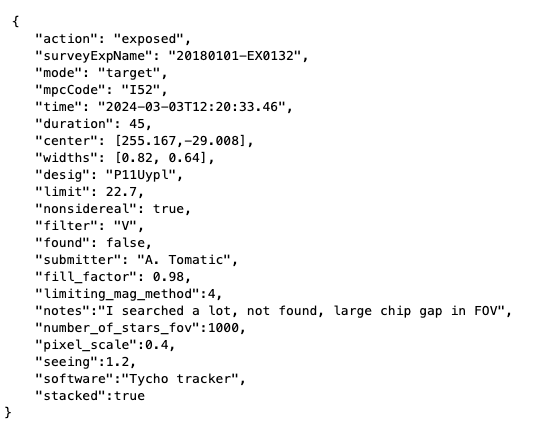 ‹#›
‹#›
Summary
Survey Preparations

LSST 
Main survey starts next summer
Com-Cam data expected October 2024

Infrastructure developments
Many pipeline upgrades
Deploying “Sandbox Pipelines” in collaboration with LSST 

NEO Surveyor
MOUs & ICDs Signed
Ongoing testing schedule
Community Wide Improvements

New Services and Data Products 
Database-Centric Data & Services

Improving Communication and Documentation
Newsletters
Helpdesk
Talks/Conferences/Workshops

Let us know how we can help!
Jira Helpdesk
Open to suggestions!
‹#›